LinkedIn Basics
Niles-maine district library
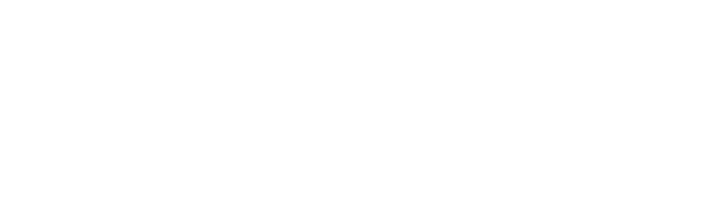 Resources
Make a one-on-one appointment with a LinkedIn specialist via our Job Counseling program by calling 847-663-6603. Help is available on the first Wednesday of every month. 
Brainfuse offers professional resume reviews, job coaching, and practice with interview skills. Access Brainfuse at www.nileslibrary.org > Resources > For Job Seekers > Brainfuse 
Lynda.com offers over 100,000 tech course at all skill levels. Access Lynda.com at www.nileslibrary.org > Resources > For Job Seekers > Lynda.com
LinkedIn books are available for check out under the following call number: 650.1302
Book one-on-one tech help by calling 847.663.6606
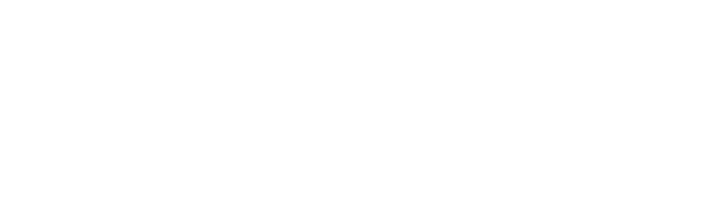 [Speaker Notes: How presentation will benefit audience: Adult learners are more interested in a subject if they know how or why it is important to them.
Presenter’s level of expertise in the subject: Briefly state your credentials in this area, or explain why participants should listen to you.]
Agenda
About LinkedIn
Terms
The Toolbar
Home
Me > Profile
My Network
Jobs
Search Box
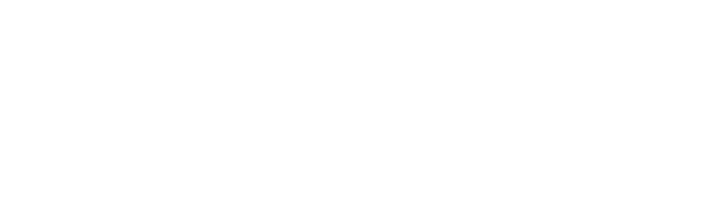 [Speaker Notes: Review agenda with participants so they know what to expect. Ask them to hold their questions until you review all the features, in case it’s part of the agenda.]
About LinkedIn
About LinkedIn
www.linkedin.com
Launched in 2003
Over 300 million users in 200 countries
Social networking site designed to help professionals connect
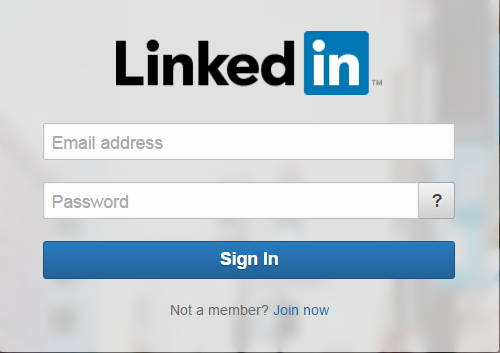 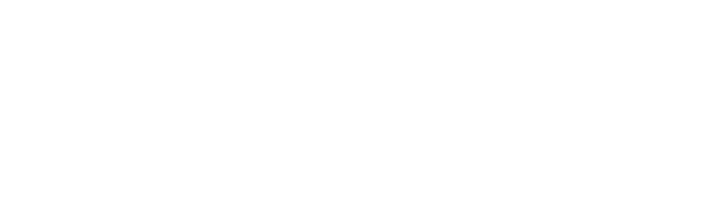 [Speaker Notes: Timeframe: 5 minutes

Explain that LinkedIn is a global network of business professionals with over 300 million users in over 200 countries. 

Share that the purpose of LinkedIn is to allow people in like industries and companies to connect, share information and recruit talent for jobs and projects.

Discuss that Home page is the place where users are notified of what’s going on in their circles (like articles, notifications, suggested jobs, groups, and connections).

Share that Profile page is the area where folks build their online “resume,” and that it includes many category options, depending on how detailed folks want to be. 

Explain that a Connection is someone to whom the user has linked his or herself and that as a result, they are able to see each other’s information, write recommendations, endorse each other and other activities (like a “Friend” on Facebook). Explain that there are 3 levels of connection- 1st (1:1 connection), 2nd (connection of a connection), and 3rd (connection of a connection of a connection). Share that this can be useful in building a professional network.

Highlight that an Introduction is a tool for getting connected with a 2nd or 3rd level connection.

Discuss that one of the most powerful tools in LinkedIn is the Recommendation feature, which allows users to write online recommendations for one another that are visible on their profiles. Share that recruiters use this ALL THE TIME as a way to screen job candidates. 

Explain that the Jobs section allows users to search for open positions in their industries and in many cases, apply directly from LinkedIn.

Share that the Interests section allows users to get information on companies and organizations, follow them, and join groups.]
Terms
Terms
The Toolbar: The stationary bar used to navigate between different areas of LinkedIn.
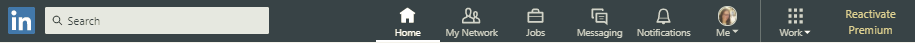 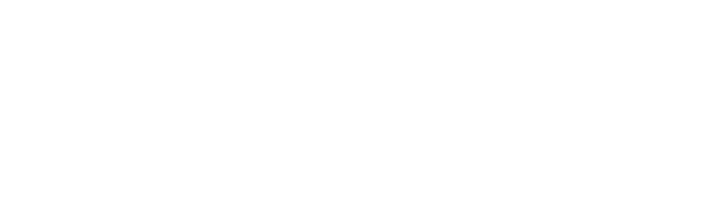 [Speaker Notes: Timeframe: 5 minutes

Explain that LinkedIn is a global network of business professionals with over 300 million users in over 200 countries. 

Share that the purpose of LinkedIn is to allow people in like industries and companies to connect, share information and recruit talent for jobs and projects.

Discuss that Home page is the place where users are notified of what’s going on in their circles (like articles, notifications, suggested jobs, groups, and connections).

Share that Profile page is the area where folks build their online “resume,” and that it includes many category options, depending on how detailed folks want to be. 

Explain that a Connection is someone to whom the user has linked his or herself and that as a result, they are able to see each other’s information, write recommendations, endorse each other and other activities (like a “Friend” on Facebook). Explain that there are 3 levels of connection- 1st (1:1 connection), 2nd (connection of a connection), and 3rd (connection of a connection of a connection). Share that this can be useful in building a professional network.

Highlight that an Introduction is a tool for getting connected with a 2nd or 3rd level connection.

Discuss that one of the most powerful tools in LinkedIn is the Recommendation feature, which allows users to write online recommendations for one another that are visible on their profiles. Share that recruiters use this ALL THE TIME as a way to screen job candidates. 

Explain that the Jobs section allows users to search for open positions in their industries and in many cases, apply directly from LinkedIn.

Share that the Interests section allows users to get information on companies and organizations, follow them, and join groups.]
Terms
Connections: Professional contacts to whom you’re directly connected





Potential Connections: 
Connections of Connections
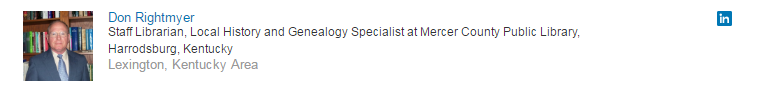 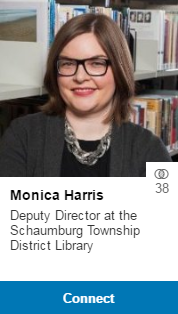 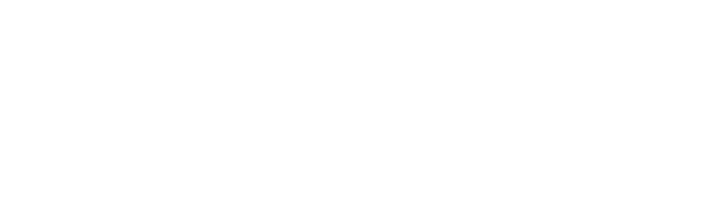 [Speaker Notes: Timeframe: 5 minutes

Explain that LinkedIn is a global network of business professionals with over 300 million users in over 200 countries. 

Share that the purpose of LinkedIn is to allow people in like industries and companies to connect, share information and recruit talent for jobs and projects.

Discuss that Home page is the place where users are notified of what’s going on in their circles (like articles, notifications, suggested jobs, groups, and connections).

Share that Profile page is the area where folks build their online “resume,” and that it includes many category options, depending on how detailed folks want to be. 

Explain that a Connection is someone to whom the user has linked his or herself and that as a result, they are able to see each other’s information, write recommendations, endorse each other and other activities (like a “Friend” on Facebook). Explain that there are 3 levels of connection- 1st (1:1 connection), 2nd (connection of a connection), and 3rd (connection of a connection of a connection). Share that this can be useful in building a professional network.

Highlight that an Introduction is a tool for getting connected with a 2nd or 3rd level connection.

Discuss that one of the most powerful tools in LinkedIn is the Recommendation feature, which allows users to write online recommendations for one another that are visible on their profiles. Share that recruiters use this ALL THE TIME as a way to screen job candidates. 

Explain that the Jobs section allows users to search for open positions in their industries and in many cases, apply directly from LinkedIn.

Share that the Interests section allows users to get information on companies and organizations, follow them, and join groups.]
Terms
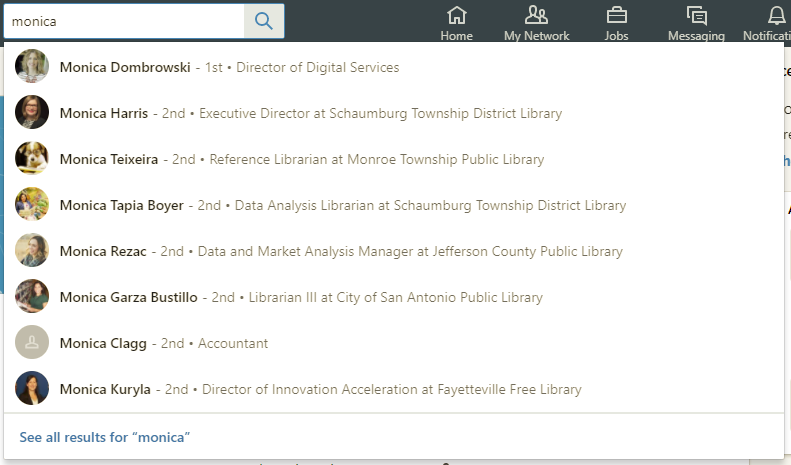 2nd Degree Connection: a connection of a connection
3rd Degree Connection: a connection of a 2nd degree connection
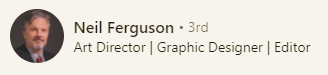 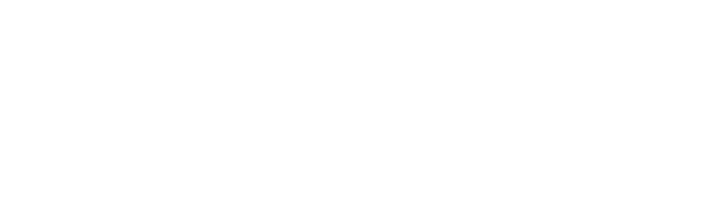 [Speaker Notes: Timeframe: 5 minutes

Explain that LinkedIn is a global network of business professionals with over 300 million users in over 200 countries. 

Share that the purpose of LinkedIn is to allow people in like industries and companies to connect, share information and recruit talent for jobs and projects.

Discuss that Home page is the place where users are notified of what’s going on in their circles (like articles, notifications, suggested jobs, groups, and connections).

Share that Profile page is the area where folks build their online “resume,” and that it includes many category options, depending on how detailed folks want to be. 

Explain that a Connection is someone to whom the user has linked his or herself and that as a result, they are able to see each other’s information, write recommendations, endorse each other and other activities (like a “Friend” on Facebook). Explain that there are 3 levels of connection- 1st (1:1 connection), 2nd (connection of a connection), and 3rd (connection of a connection of a connection). Share that this can be useful in building a professional network.

Highlight that an Introduction is a tool for getting connected with a 2nd or 3rd level connection.

Discuss that one of the most powerful tools in LinkedIn is the Recommendation feature, which allows users to write online recommendations for one another that are visible on their profiles. Share that recruiters use this ALL THE TIME as a way to screen job candidates. 

Explain that the Jobs section allows users to search for open positions in their industries and in many cases, apply directly from LinkedIn.

Share that the Interests section allows users to get information on companies and organizations, follow them, and join groups.]
Terms
Recommendations: Comments written by other LinkedIn members to recognize or commend you for your work
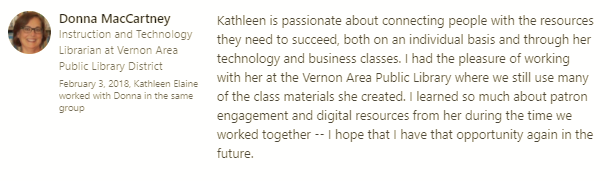 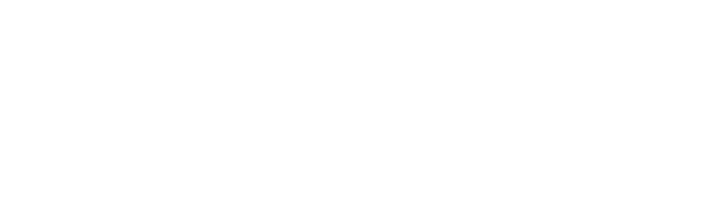 [Speaker Notes: Timeframe: 5 minutes

Explain that LinkedIn is a global network of business professionals with over 300 million users in over 200 countries. 

Share that the purpose of LinkedIn is to allow people in like industries and companies to connect, share information and recruit talent for jobs and projects.

Discuss that Home page is the place where users are notified of what’s going on in their circles (like articles, notifications, suggested jobs, groups, and connections).

Share that Profile page is the area where folks build their online “resume,” and that it includes many category options, depending on how detailed folks want to be. 

Explain that a Connection is someone to whom the user has linked his or herself and that as a result, they are able to see each other’s information, write recommendations, endorse each other and other activities (like a “Friend” on Facebook). Explain that there are 3 levels of connection- 1st (1:1 connection), 2nd (connection of a connection), and 3rd (connection of a connection of a connection). Share that this can be useful in building a professional network.

Highlight that an Introduction is a tool for getting connected with a 2nd or 3rd level connection.

Discuss that one of the most powerful tools in LinkedIn is the Recommendation feature, which allows users to write online recommendations for one another that are visible on their profiles. Share that recruiters use this ALL THE TIME as a way to screen job candidates. 

Explain that the Jobs section allows users to search for open positions in their industries and in many cases, apply directly from LinkedIn.

Share that the Interests section allows users to get information on companies and organizations, follow them, and join groups.]
The Toolbar
Toolbar
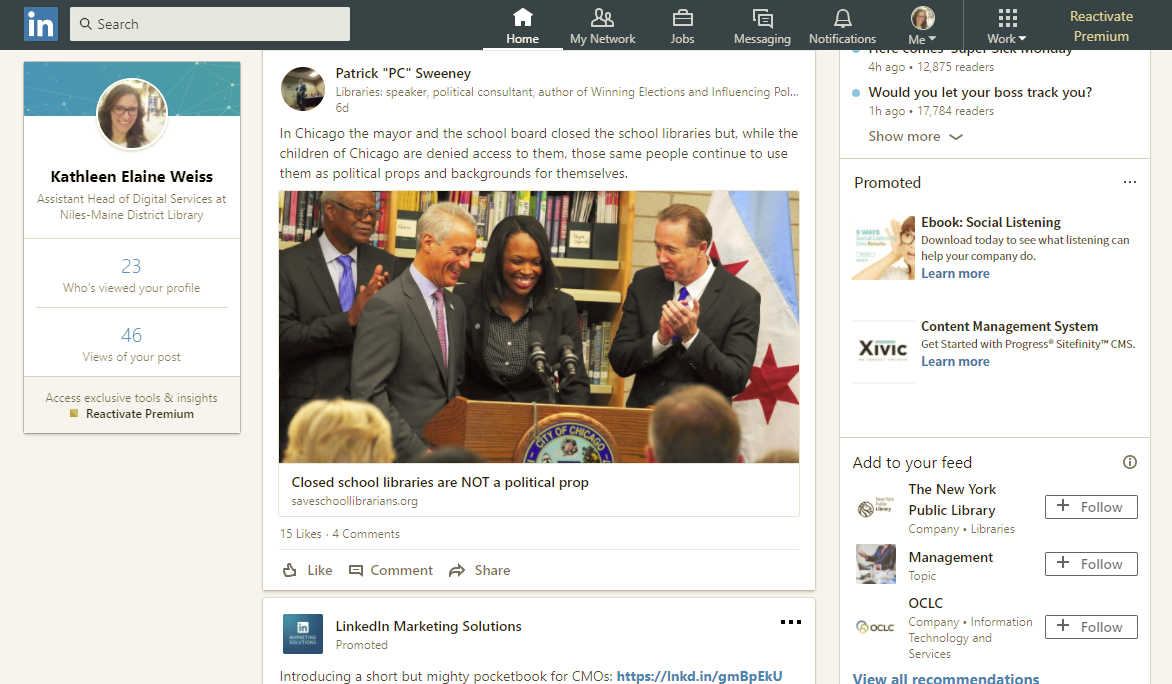 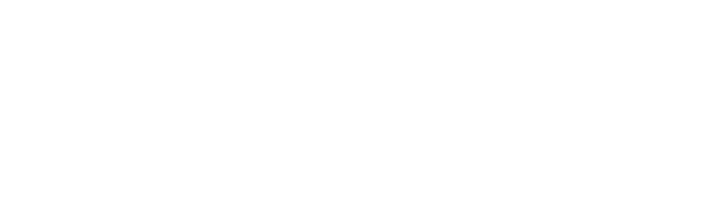 [Speaker Notes: Timeframe: 5 minutes

Explain that LinkedIn is a global network of business professionals with over 300 million users in over 200 countries. 

Share that the purpose of LinkedIn is to allow people in like industries and companies to connect, share information and recruit talent for jobs and projects.

Discuss that Home page is the place where users are notified of what’s going on in their circles (like articles, notifications, suggested jobs, groups, and connections).

Share that Profile page is the area where folks build their online “resume,” and that it includes many category options, depending on how detailed folks want to be. 

Explain that a Connection is someone to whom the user has linked his or herself and that as a result, they are able to see each other’s information, write recommendations, endorse each other and other activities (like a “Friend” on Facebook). Explain that there are 3 levels of connection- 1st (1:1 connection), 2nd (connection of a connection), and 3rd (connection of a connection of a connection). Share that this can be useful in building a professional network.

Highlight that an Introduction is a tool for getting connected with a 2nd or 3rd level connection.

Discuss that one of the most powerful tools in LinkedIn is the Recommendation feature, which allows users to write online recommendations for one another that are visible on their profiles. Share that recruiters use this ALL THE TIME as a way to screen job candidates. 

Explain that the Jobs section allows users to search for open positions in their industries and in many cases, apply directly from LinkedIn.

Share that the Interests section allows users to get information on companies and organizations, follow them, and join groups.]
Home Screen
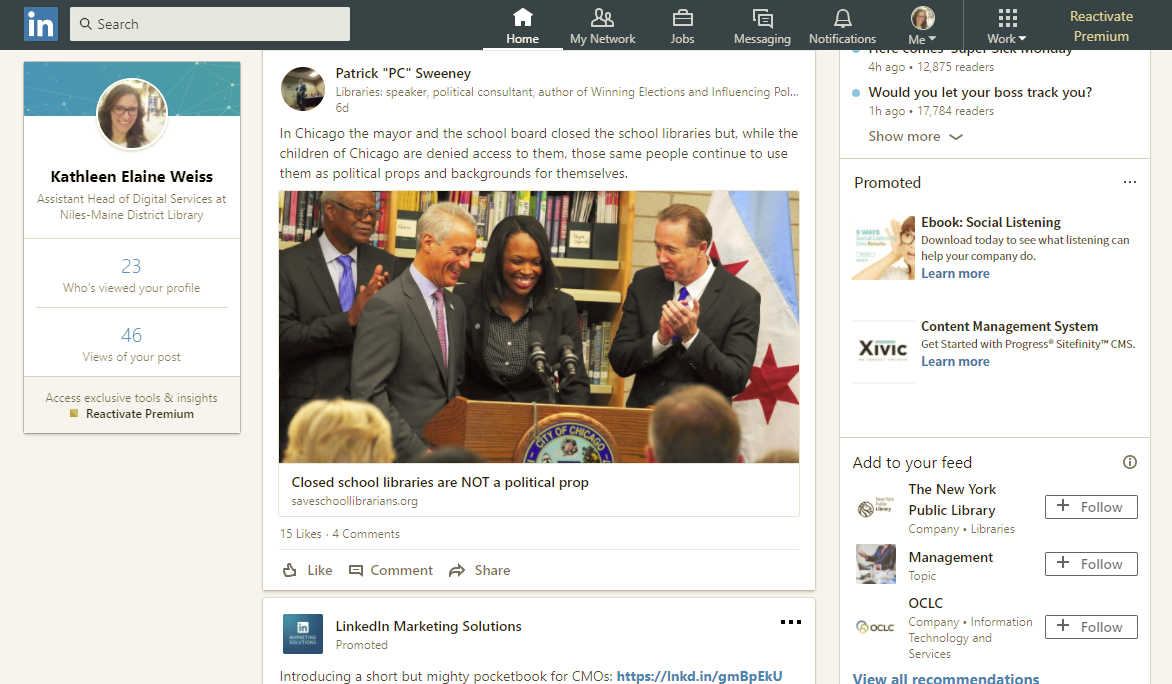 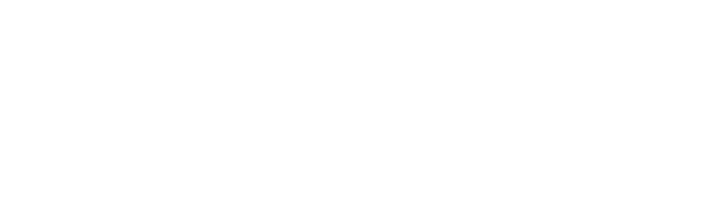 [Speaker Notes: Timeframe: 5 minutes

Explain that LinkedIn is a global network of business professionals with over 300 million users in over 200 countries. 

Share that the purpose of LinkedIn is to allow people in like industries and companies to connect, share information and recruit talent for jobs and projects.

Discuss that Home page is the place where users are notified of what’s going on in their circles (like articles, notifications, suggested jobs, groups, and connections).

Share that Profile page is the area where folks build their online “resume,” and that it includes many category options, depending on how detailed folks want to be. 

Explain that a Connection is someone to whom the user has linked his or herself and that as a result, they are able to see each other’s information, write recommendations, endorse each other and other activities (like a “Friend” on Facebook). Explain that there are 3 levels of connection- 1st (1:1 connection), 2nd (connection of a connection), and 3rd (connection of a connection of a connection). Share that this can be useful in building a professional network.

Highlight that an Introduction is a tool for getting connected with a 2nd or 3rd level connection.

Discuss that one of the most powerful tools in LinkedIn is the Recommendation feature, which allows users to write online recommendations for one another that are visible on their profiles. Share that recruiters use this ALL THE TIME as a way to screen job candidates. 

Explain that the Jobs section allows users to search for open positions in their industries and in many cases, apply directly from LinkedIn.

Share that the Interests section allows users to get information on companies and organizations, follow them, and join groups.]
Search Box
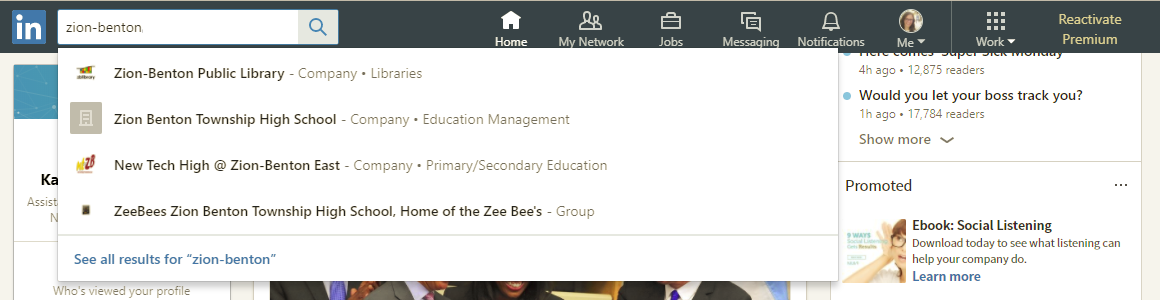 Search for:
People
Jobs
Companies
Organizations
Universities
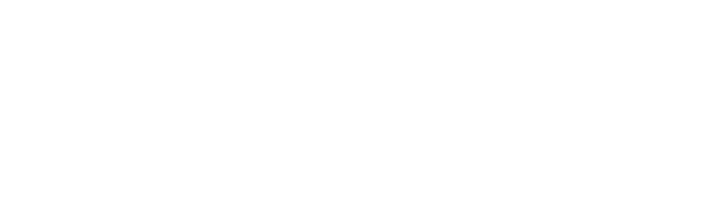 [Speaker Notes: Timeframe: 5 minutes

Explain that LinkedIn is a global network of business professionals with over 300 million users in over 200 countries. 

Share that the purpose of LinkedIn is to allow people in like industries and companies to connect, share information and recruit talent for jobs and projects.

Discuss that Home page is the place where users are notified of what’s going on in their circles (like articles, notifications, suggested jobs, groups, and connections).

Share that Profile page is the area where folks build their online “resume,” and that it includes many category options, depending on how detailed folks want to be. 

Explain that a Connection is someone to whom the user has linked his or herself and that as a result, they are able to see each other’s information, write recommendations, endorse each other and other activities (like a “Friend” on Facebook). Explain that there are 3 levels of connection- 1st (1:1 connection), 2nd (connection of a connection), and 3rd (connection of a connection of a connection). Share that this can be useful in building a professional network.

Highlight that an Introduction is a tool for getting connected with a 2nd or 3rd level connection.

Discuss that one of the most powerful tools in LinkedIn is the Recommendation feature, which allows users to write online recommendations for one another that are visible on their profiles. Share that recruiters use this ALL THE TIME as a way to screen job candidates. 

Explain that the Jobs section allows users to search for open positions in their industries and in many cases, apply directly from LinkedIn.

Share that the Interests section allows users to get information on companies and organizations, follow them, and join groups.]
My Network
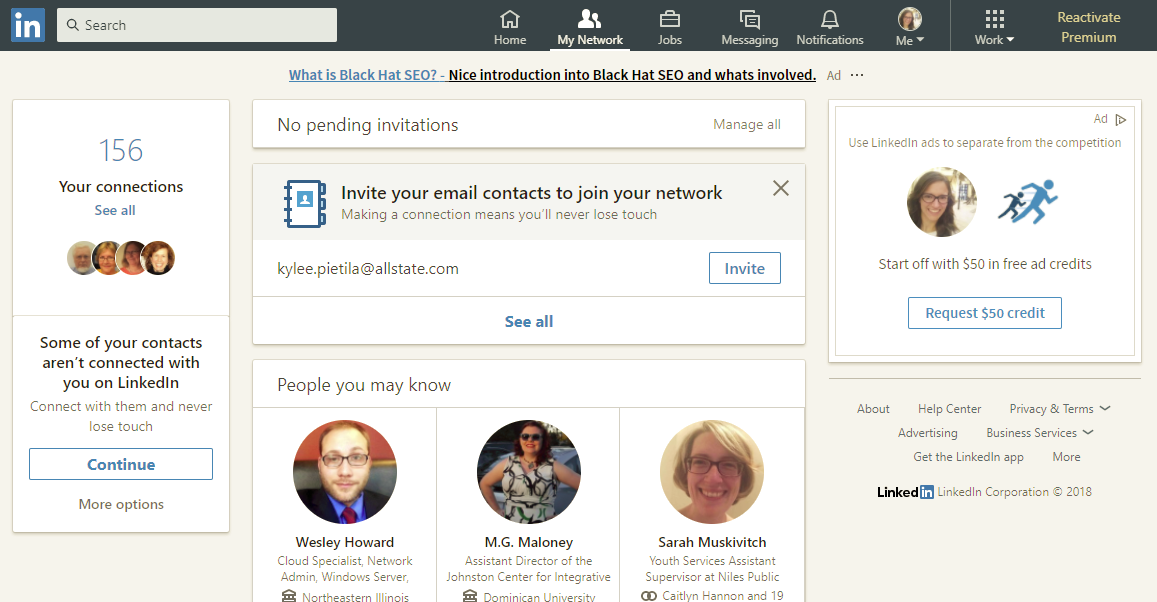 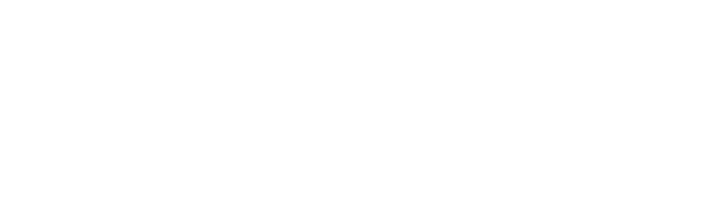 [Speaker Notes: Timeframe: 5 minutes

Explain that LinkedIn is a global network of business professionals with over 300 million users in over 200 countries. 

Share that the purpose of LinkedIn is to allow people in like industries and companies to connect, share information and recruit talent for jobs and projects.

Discuss that Home page is the place where users are notified of what’s going on in their circles (like articles, notifications, suggested jobs, groups, and connections).

Share that Profile page is the area where folks build their online “resume,” and that it includes many category options, depending on how detailed folks want to be. 

Explain that a Connection is someone to whom the user has linked his or herself and that as a result, they are able to see each other’s information, write recommendations, endorse each other and other activities (like a “Friend” on Facebook). Explain that there are 3 levels of connection- 1st (1:1 connection), 2nd (connection of a connection), and 3rd (connection of a connection of a connection). Share that this can be useful in building a professional network.

Highlight that an Introduction is a tool for getting connected with a 2nd or 3rd level connection.

Discuss that one of the most powerful tools in LinkedIn is the Recommendation feature, which allows users to write online recommendations for one another that are visible on their profiles. Share that recruiters use this ALL THE TIME as a way to screen job candidates. 

Explain that the Jobs section allows users to search for open positions in their industries and in many cases, apply directly from LinkedIn.

Share that the Interests section allows users to get information on companies and organizations, follow them, and join groups.]
Jobs
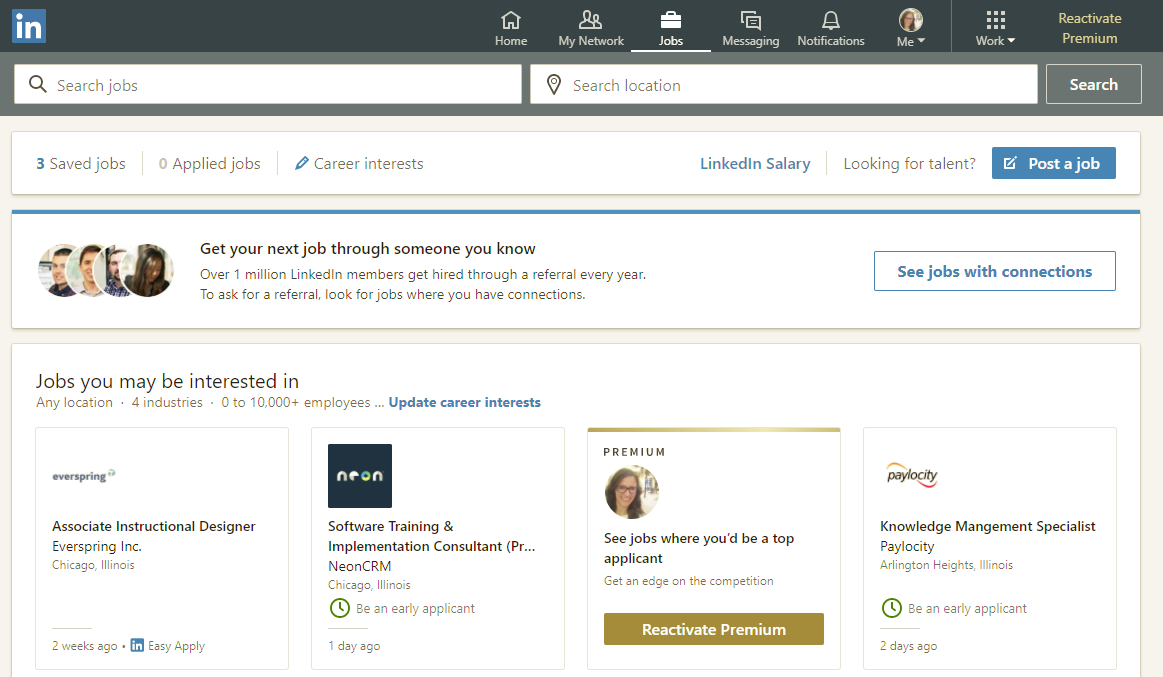 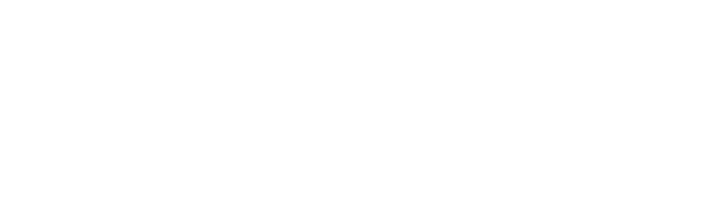 [Speaker Notes: Timeframe: 5 minutes

Explain that LinkedIn is a global network of business professionals with over 300 million users in over 200 countries. 

Share that the purpose of LinkedIn is to allow people in like industries and companies to connect, share information and recruit talent for jobs and projects.

Discuss that Home page is the place where users are notified of what’s going on in their circles (like articles, notifications, suggested jobs, groups, and connections).

Share that Profile page is the area where folks build their online “resume,” and that it includes many category options, depending on how detailed folks want to be. 

Explain that a Connection is someone to whom the user has linked his or herself and that as a result, they are able to see each other’s information, write recommendations, endorse each other and other activities (like a “Friend” on Facebook). Explain that there are 3 levels of connection- 1st (1:1 connection), 2nd (connection of a connection), and 3rd (connection of a connection of a connection). Share that this can be useful in building a professional network.

Highlight that an Introduction is a tool for getting connected with a 2nd or 3rd level connection.

Discuss that one of the most powerful tools in LinkedIn is the Recommendation feature, which allows users to write online recommendations for one another that are visible on their profiles. Share that recruiters use this ALL THE TIME as a way to screen job candidates. 

Explain that the Jobs section allows users to search for open positions in their industries and in many cases, apply directly from LinkedIn.

Share that the Interests section allows users to get information on companies and organizations, follow them, and join groups.]
Messaging
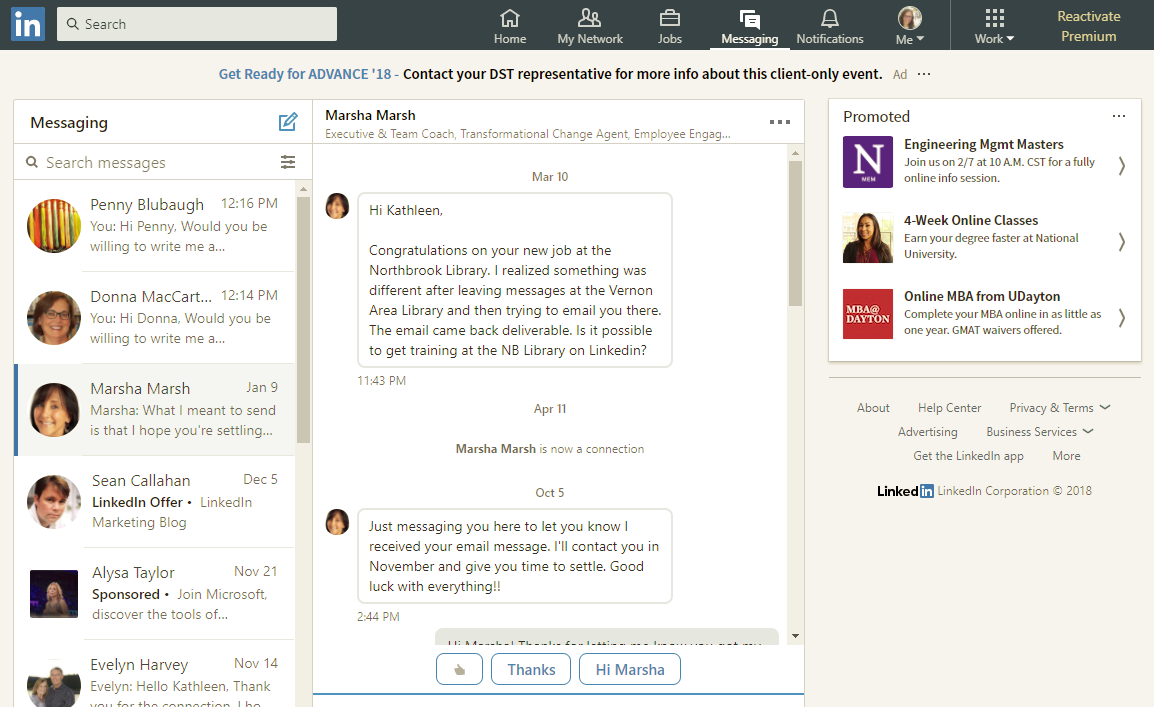 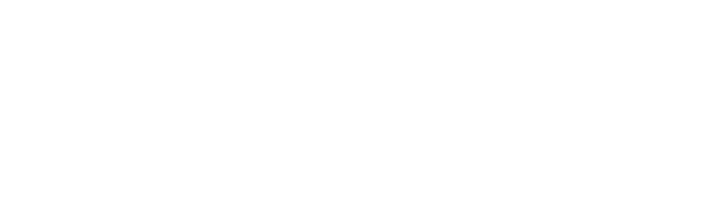 [Speaker Notes: Timeframe: 5 minutes

Explain that LinkedIn is a global network of business professionals with over 300 million users in over 200 countries. 

Share that the purpose of LinkedIn is to allow people in like industries and companies to connect, share information and recruit talent for jobs and projects.

Discuss that Home page is the place where users are notified of what’s going on in their circles (like articles, notifications, suggested jobs, groups, and connections).

Share that Profile page is the area where folks build their online “resume,” and that it includes many category options, depending on how detailed folks want to be. 

Explain that a Connection is someone to whom the user has linked his or herself and that as a result, they are able to see each other’s information, write recommendations, endorse each other and other activities (like a “Friend” on Facebook). Explain that there are 3 levels of connection- 1st (1:1 connection), 2nd (connection of a connection), and 3rd (connection of a connection of a connection). Share that this can be useful in building a professional network.

Highlight that an Introduction is a tool for getting connected with a 2nd or 3rd level connection.

Discuss that one of the most powerful tools in LinkedIn is the Recommendation feature, which allows users to write online recommendations for one another that are visible on their profiles. Share that recruiters use this ALL THE TIME as a way to screen job candidates. 

Explain that the Jobs section allows users to search for open positions in their industries and in many cases, apply directly from LinkedIn.

Share that the Interests section allows users to get information on companies and organizations, follow them, and join groups.]
Notifications
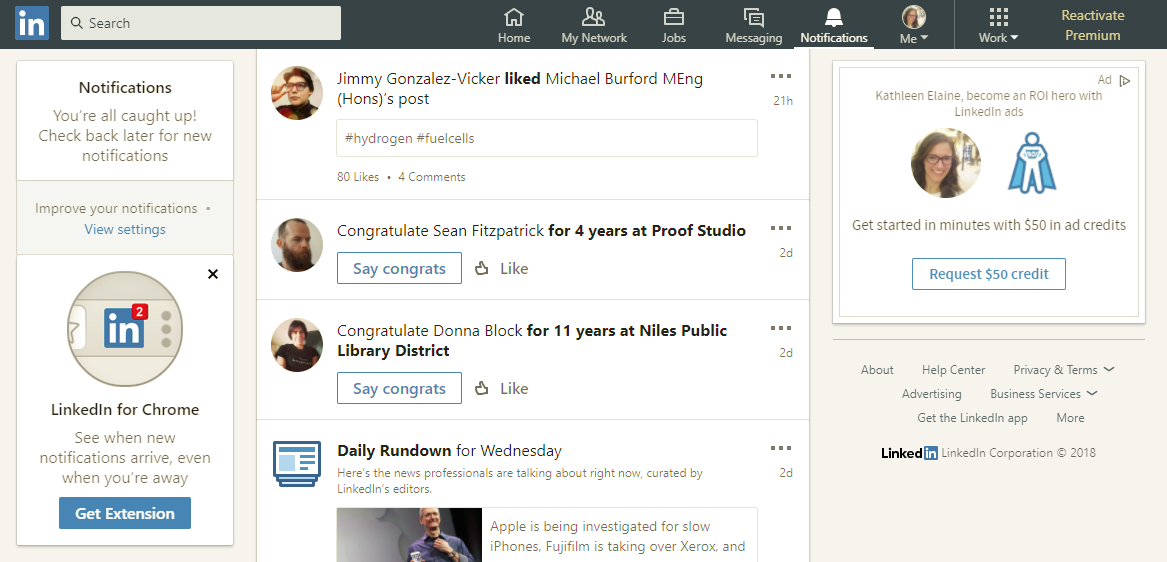 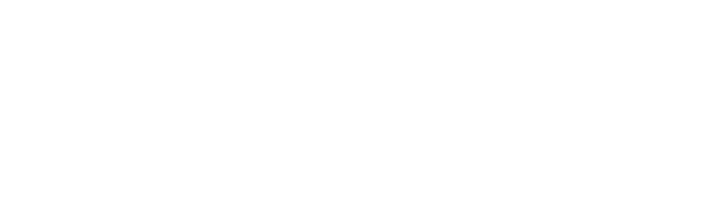 [Speaker Notes: Timeframe: 5 minutes

Explain that LinkedIn is a global network of business professionals with over 300 million users in over 200 countries. 

Share that the purpose of LinkedIn is to allow people in like industries and companies to connect, share information and recruit talent for jobs and projects.

Discuss that Home page is the place where users are notified of what’s going on in their circles (like articles, notifications, suggested jobs, groups, and connections).

Share that Profile page is the area where folks build their online “resume,” and that it includes many category options, depending on how detailed folks want to be. 

Explain that a Connection is someone to whom the user has linked his or herself and that as a result, they are able to see each other’s information, write recommendations, endorse each other and other activities (like a “Friend” on Facebook). Explain that there are 3 levels of connection- 1st (1:1 connection), 2nd (connection of a connection), and 3rd (connection of a connection of a connection). Share that this can be useful in building a professional network.

Highlight that an Introduction is a tool for getting connected with a 2nd or 3rd level connection.

Discuss that one of the most powerful tools in LinkedIn is the Recommendation feature, which allows users to write online recommendations for one another that are visible on their profiles. Share that recruiters use this ALL THE TIME as a way to screen job candidates. 

Explain that the Jobs section allows users to search for open positions in their industries and in many cases, apply directly from LinkedIn.

Share that the Interests section allows users to get information on companies and organizations, follow them, and join groups.]
Me > View My Profile
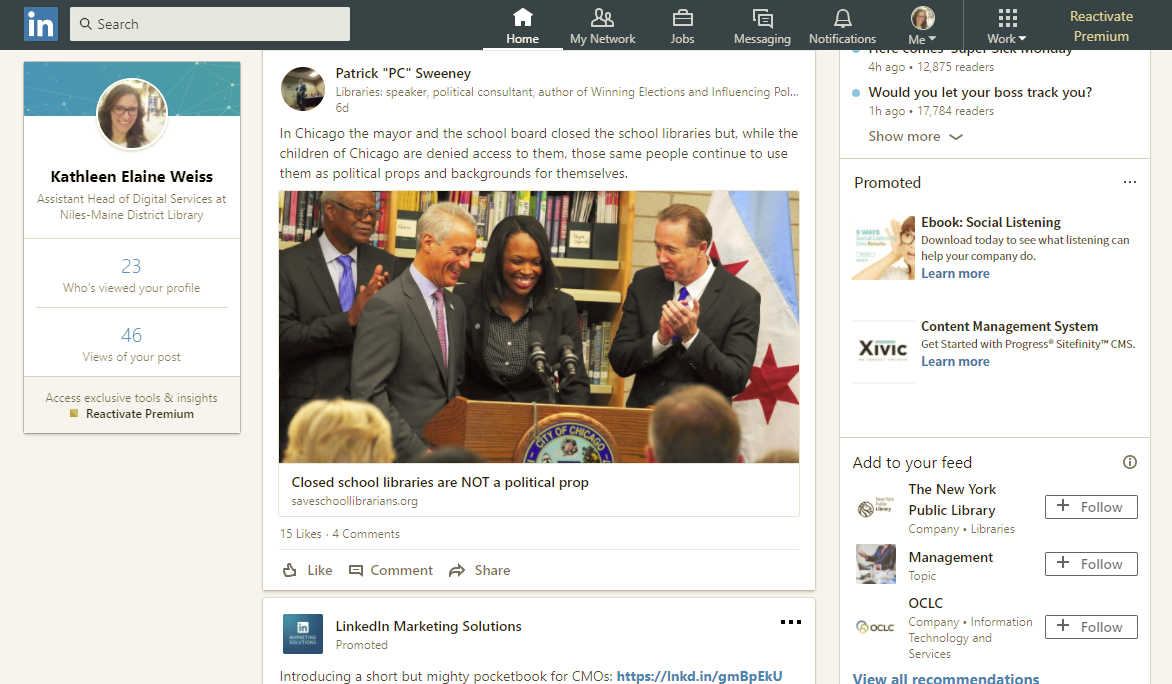 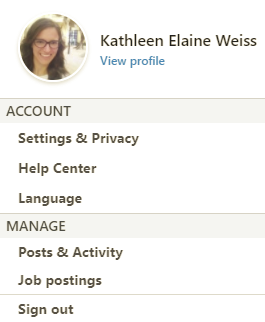 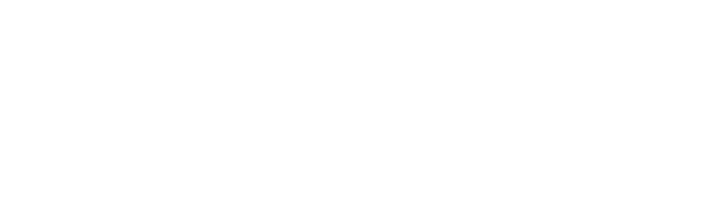 [Speaker Notes: Timeframe: 5 minutes

Explain that LinkedIn is a global network of business professionals with over 300 million users in over 200 countries. 

Share that the purpose of LinkedIn is to allow people in like industries and companies to connect, share information and recruit talent for jobs and projects.

Discuss that Home page is the place where users are notified of what’s going on in their circles (like articles, notifications, suggested jobs, groups, and connections).

Share that Profile page is the area where folks build their online “resume,” and that it includes many category options, depending on how detailed folks want to be. 

Explain that a Connection is someone to whom the user has linked his or herself and that as a result, they are able to see each other’s information, write recommendations, endorse each other and other activities (like a “Friend” on Facebook). Explain that there are 3 levels of connection- 1st (1:1 connection), 2nd (connection of a connection), and 3rd (connection of a connection of a connection). Share that this can be useful in building a professional network.

Highlight that an Introduction is a tool for getting connected with a 2nd or 3rd level connection.

Discuss that one of the most powerful tools in LinkedIn is the Recommendation feature, which allows users to write online recommendations for one another that are visible on their profiles. Share that recruiters use this ALL THE TIME as a way to screen job candidates. 

Explain that the Jobs section allows users to search for open positions in their industries and in many cases, apply directly from LinkedIn.

Share that the Interests section allows users to get information on companies and organizations, follow them, and join groups.]
Me > Account & Settings
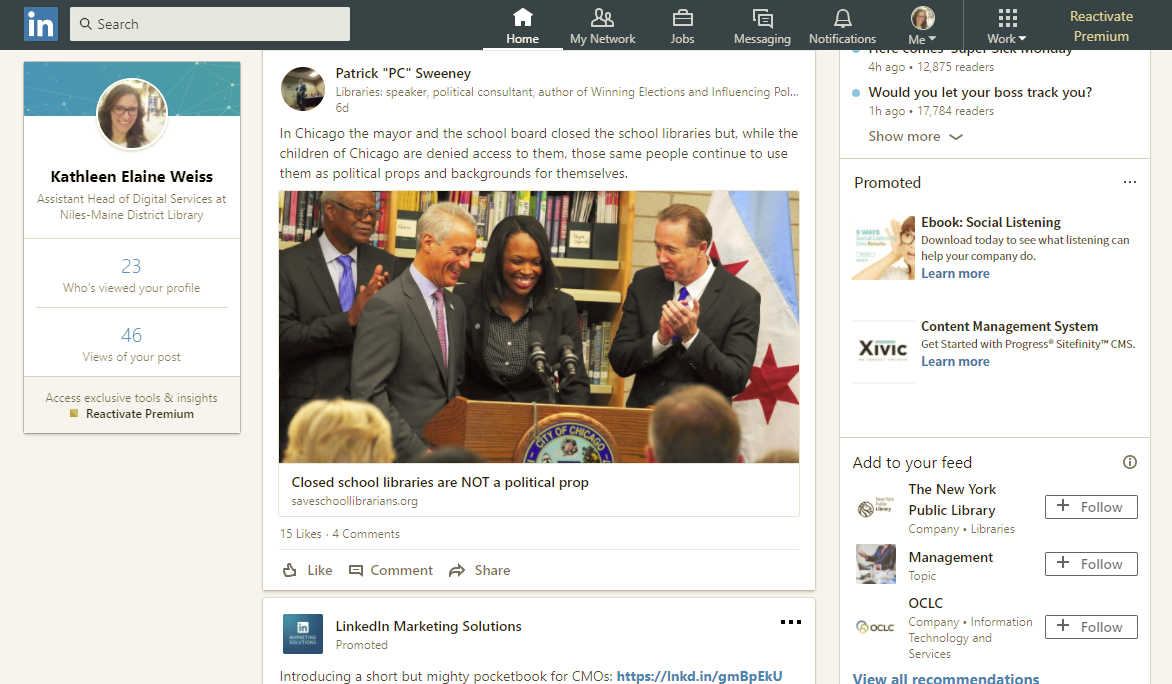 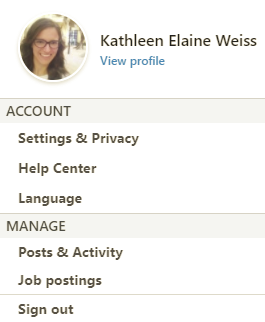 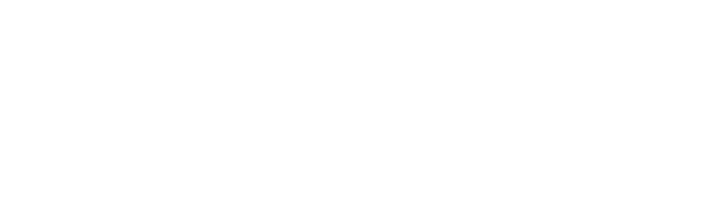 [Speaker Notes: Timeframe: 5 minutes

Explain that LinkedIn is a global network of business professionals with over 300 million users in over 200 countries. 

Share that the purpose of LinkedIn is to allow people in like industries and companies to connect, share information and recruit talent for jobs and projects.

Discuss that Home page is the place where users are notified of what’s going on in their circles (like articles, notifications, suggested jobs, groups, and connections).

Share that Profile page is the area where folks build their online “resume,” and that it includes many category options, depending on how detailed folks want to be. 

Explain that a Connection is someone to whom the user has linked his or herself and that as a result, they are able to see each other’s information, write recommendations, endorse each other and other activities (like a “Friend” on Facebook). Explain that there are 3 levels of connection- 1st (1:1 connection), 2nd (connection of a connection), and 3rd (connection of a connection of a connection). Share that this can be useful in building a professional network.

Highlight that an Introduction is a tool for getting connected with a 2nd or 3rd level connection.

Discuss that one of the most powerful tools in LinkedIn is the Recommendation feature, which allows users to write online recommendations for one another that are visible on their profiles. Share that recruiters use this ALL THE TIME as a way to screen job candidates. 

Explain that the Jobs section allows users to search for open positions in their industries and in many cases, apply directly from LinkedIn.

Share that the Interests section allows users to get information on companies and organizations, follow them, and join groups.]
Me > Account & Settings
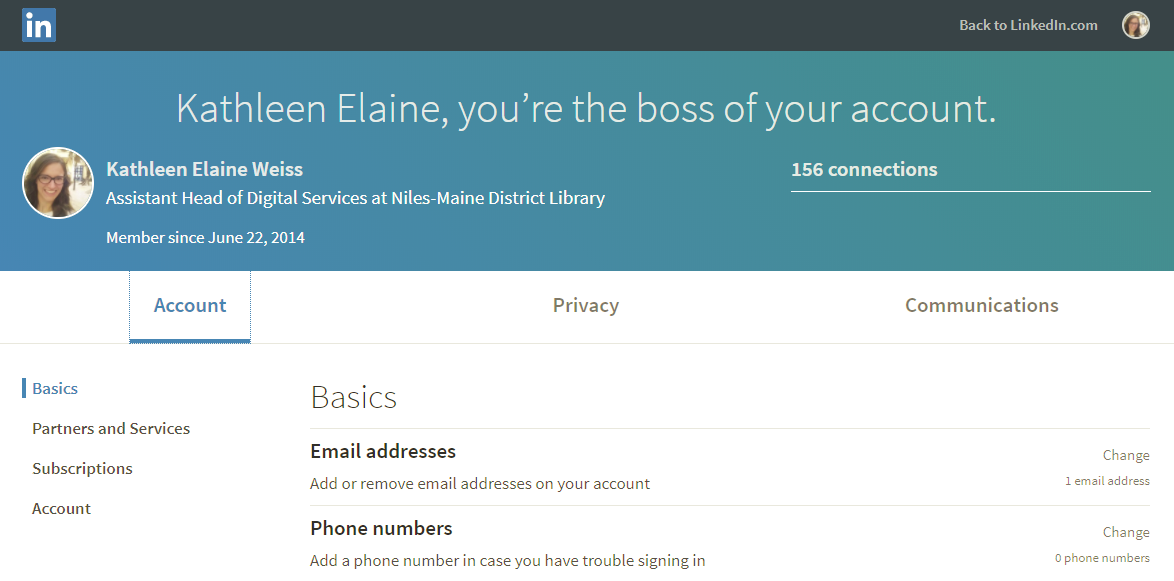 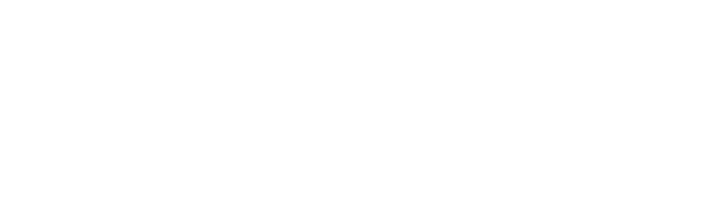 [Speaker Notes: Timeframe: 5 minutes

Explain that LinkedIn is a global network of business professionals with over 300 million users in over 200 countries. 

Share that the purpose of LinkedIn is to allow people in like industries and companies to connect, share information and recruit talent for jobs and projects.

Discuss that Home page is the place where users are notified of what’s going on in their circles (like articles, notifications, suggested jobs, groups, and connections).

Share that Profile page is the area where folks build their online “resume,” and that it includes many category options, depending on how detailed folks want to be. 

Explain that a Connection is someone to whom the user has linked his or herself and that as a result, they are able to see each other’s information, write recommendations, endorse each other and other activities (like a “Friend” on Facebook). Explain that there are 3 levels of connection- 1st (1:1 connection), 2nd (connection of a connection), and 3rd (connection of a connection of a connection). Share that this can be useful in building a professional network.

Highlight that an Introduction is a tool for getting connected with a 2nd or 3rd level connection.

Discuss that one of the most powerful tools in LinkedIn is the Recommendation feature, which allows users to write online recommendations for one another that are visible on their profiles. Share that recruiters use this ALL THE TIME as a way to screen job candidates. 

Explain that the Jobs section allows users to search for open positions in their industries and in many cases, apply directly from LinkedIn.

Share that the Interests section allows users to get information on companies and organizations, follow them, and join groups.]
The Home Page
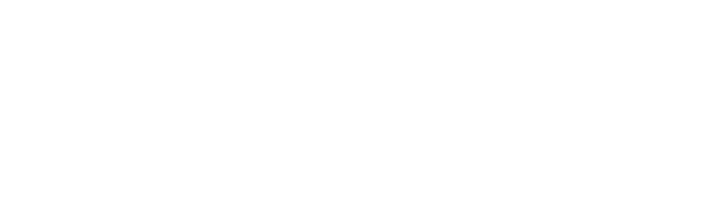 [Speaker Notes: How presentation will benefit audience: Adult learners are more interested in a subject if they know how or why it is important to them.
Presenter’s level of expertise in the subject: Briefly state your credentials in this area, or explain why participants should listen to you.]
The Home Page
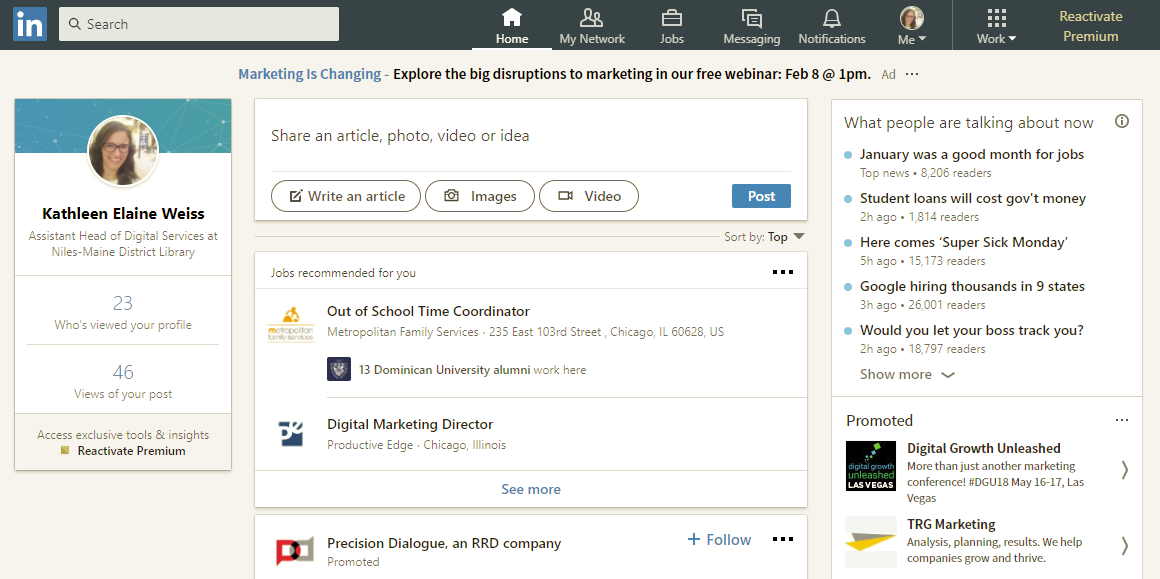 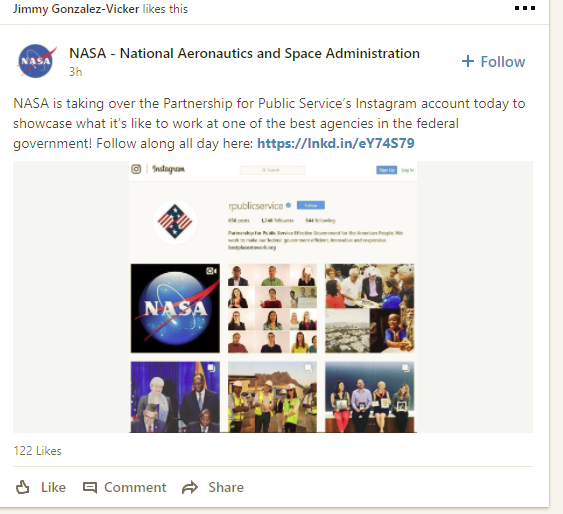 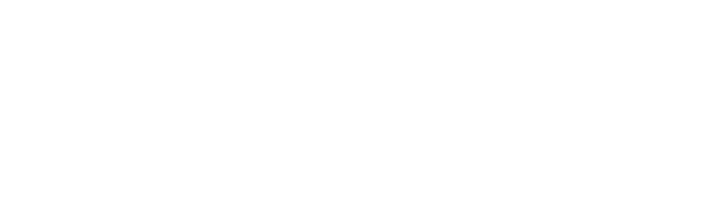 [Speaker Notes: Do a live demo of the Home page. Highlight and discuss the areas of the page listed above.]
Me > View My Profile
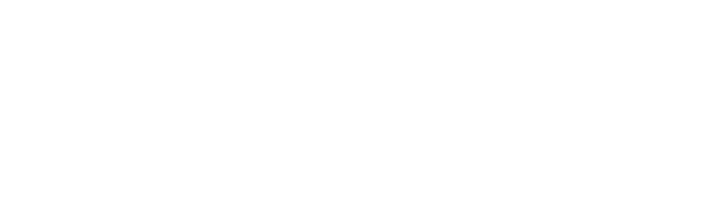 [Speaker Notes: How presentation will benefit audience: Adult learners are more interested in a subject if they know how or why it is important to them.
Presenter’s level of expertise in the subject: Briefly state your credentials in this area, or explain why participants should listen to you.]
Me > View My Profile
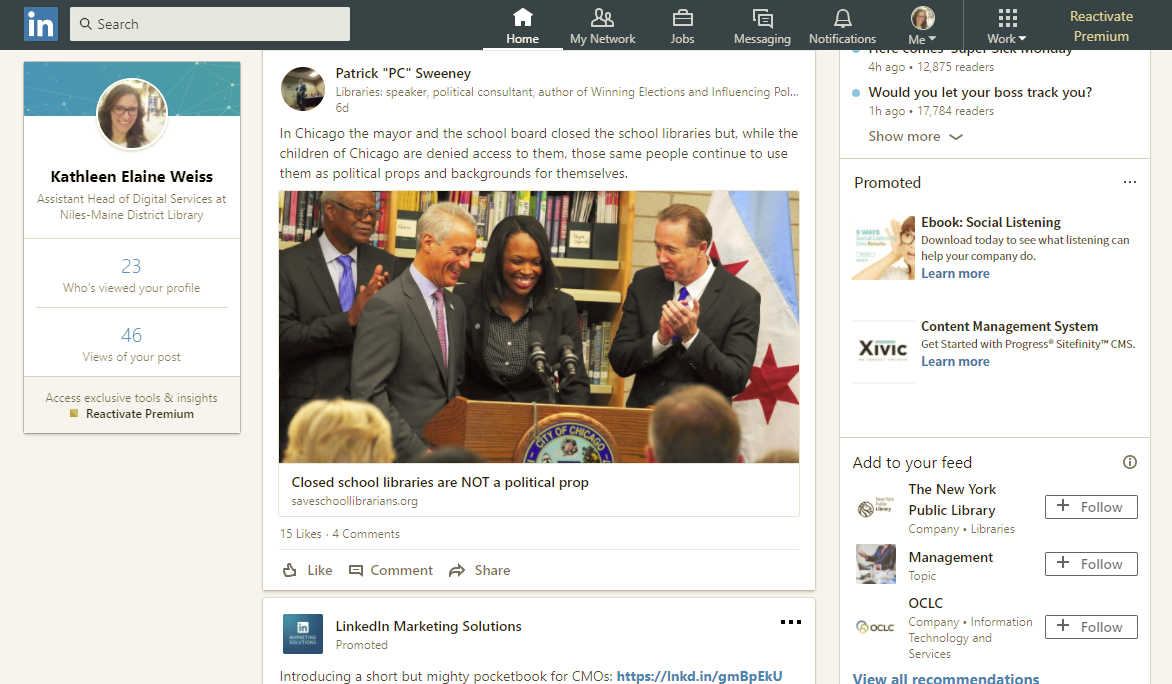 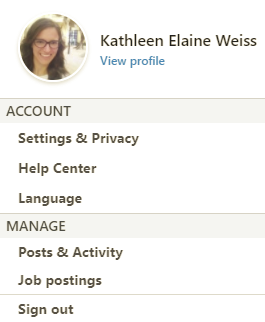 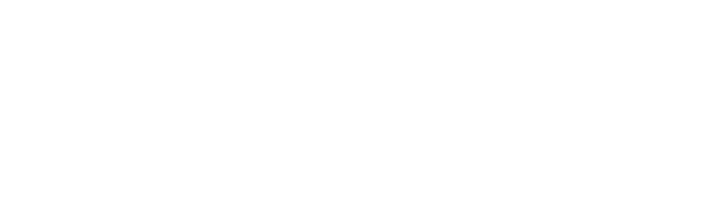 [Speaker Notes: Timeframe: 5 minutes

Explain that LinkedIn is a global network of business professionals with over 300 million users in over 200 countries. 

Share that the purpose of LinkedIn is to allow people in like industries and companies to connect, share information and recruit talent for jobs and projects.

Discuss that Home page is the place where users are notified of what’s going on in their circles (like articles, notifications, suggested jobs, groups, and connections).

Share that Profile page is the area where folks build their online “resume,” and that it includes many category options, depending on how detailed folks want to be. 

Explain that a Connection is someone to whom the user has linked his or herself and that as a result, they are able to see each other’s information, write recommendations, endorse each other and other activities (like a “Friend” on Facebook). Explain that there are 3 levels of connection- 1st (1:1 connection), 2nd (connection of a connection), and 3rd (connection of a connection of a connection). Share that this can be useful in building a professional network.

Highlight that an Introduction is a tool for getting connected with a 2nd or 3rd level connection.

Discuss that one of the most powerful tools in LinkedIn is the Recommendation feature, which allows users to write online recommendations for one another that are visible on their profiles. Share that recruiters use this ALL THE TIME as a way to screen job candidates. 

Explain that the Jobs section allows users to search for open positions in their industries and in many cases, apply directly from LinkedIn.

Share that the Interests section allows users to get information on companies and organizations, follow them, and join groups.]
Intro & Edit Profile/URL
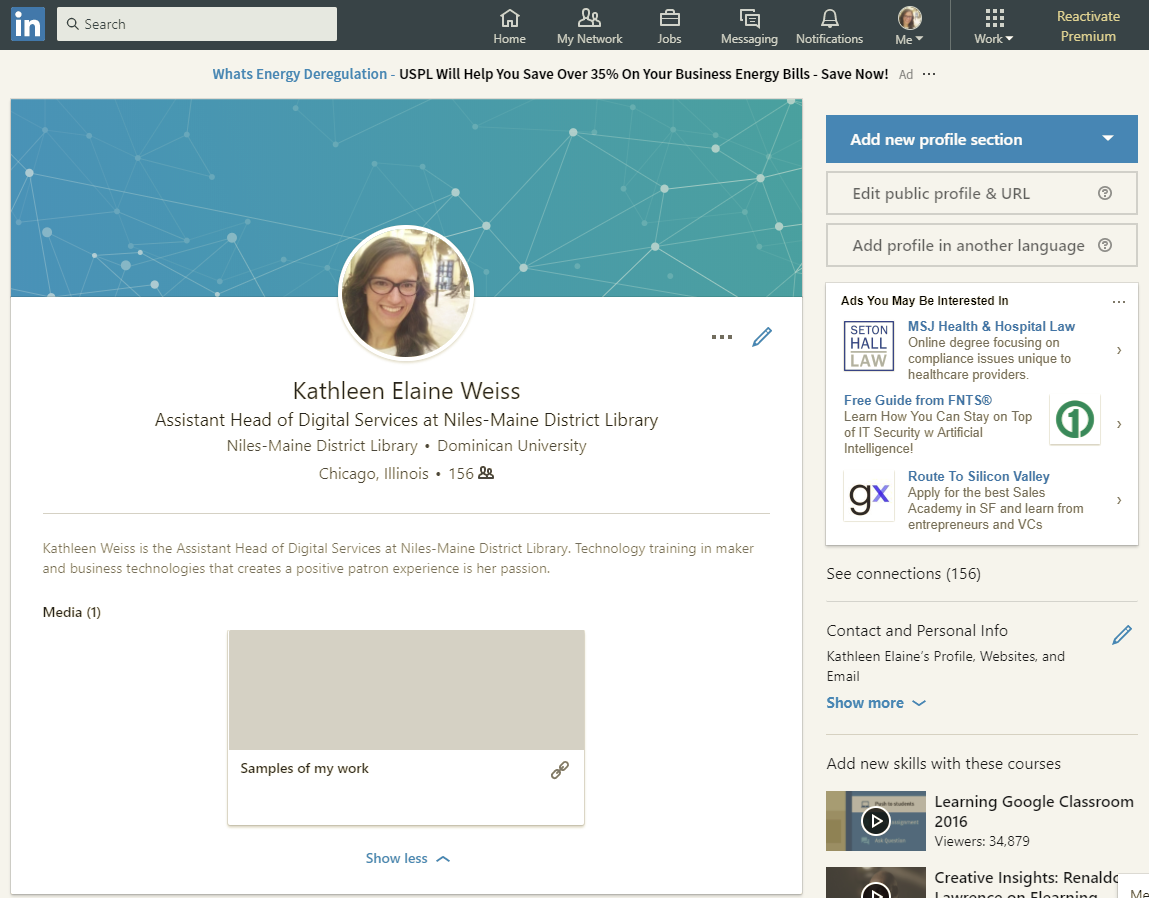 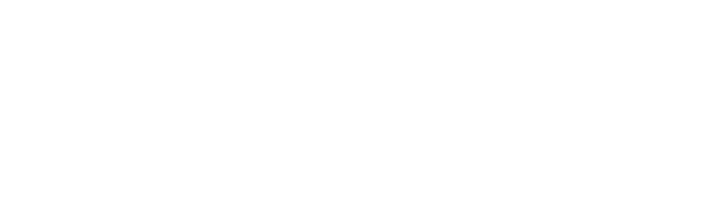 [Speaker Notes: Do a live demo of the Profile page. Highlight and discuss the areas of the page listed above.]
Your Dashboard
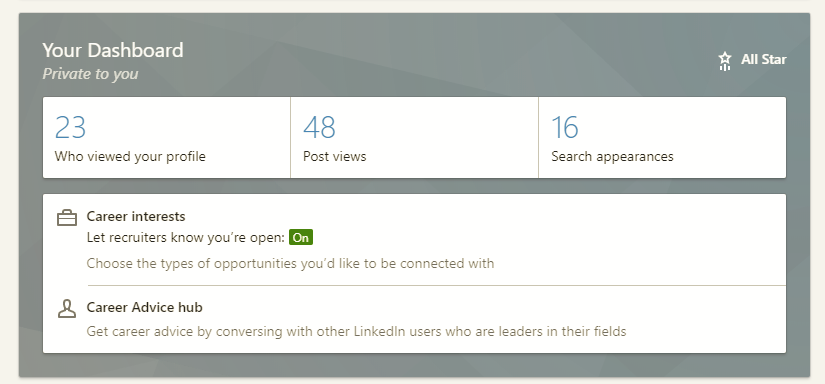 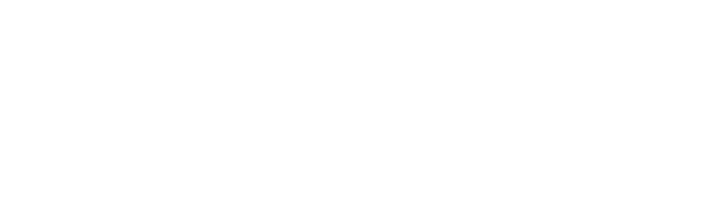 [Speaker Notes: Do a live demo of the Profile page. Highlight and discuss the areas of the page listed above.]
Background
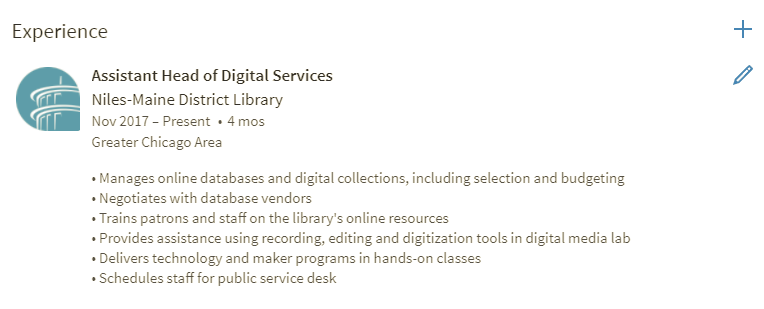 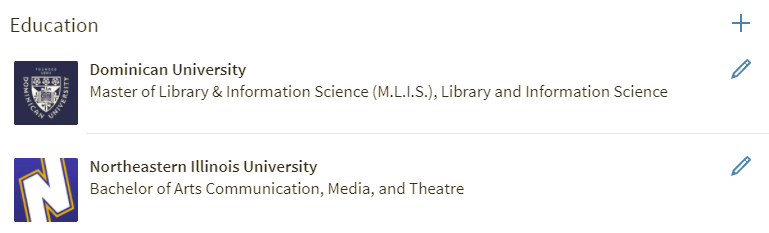 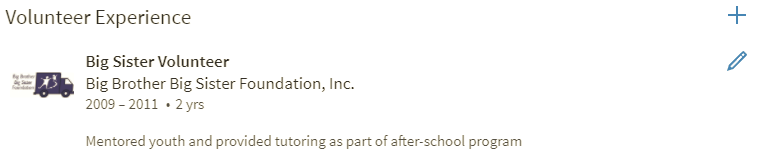 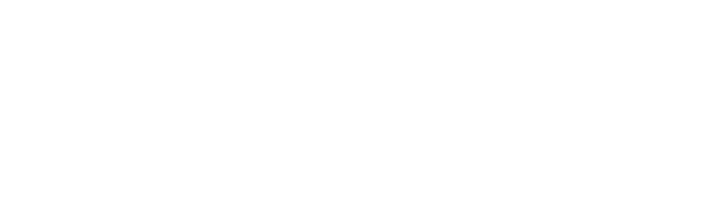 [Speaker Notes: Do a live demo of the Profile page. Highlight and discuss the areas of the page listed above.]
Featured Skills & Endorsements
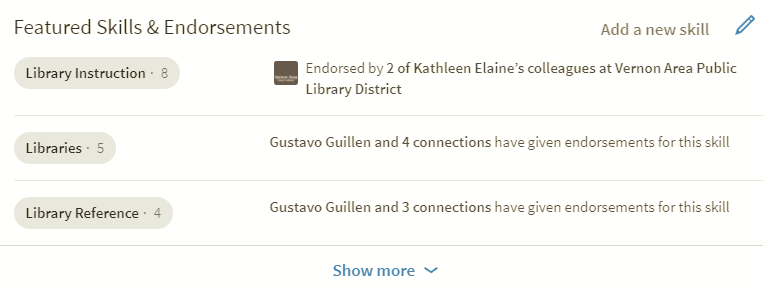 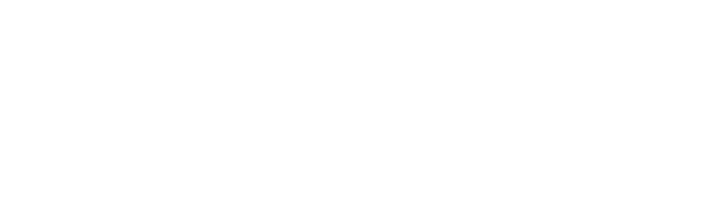 [Speaker Notes: Do a live demo of the Profile page. Highlight and discuss the areas of the page listed above.]
Recommendations
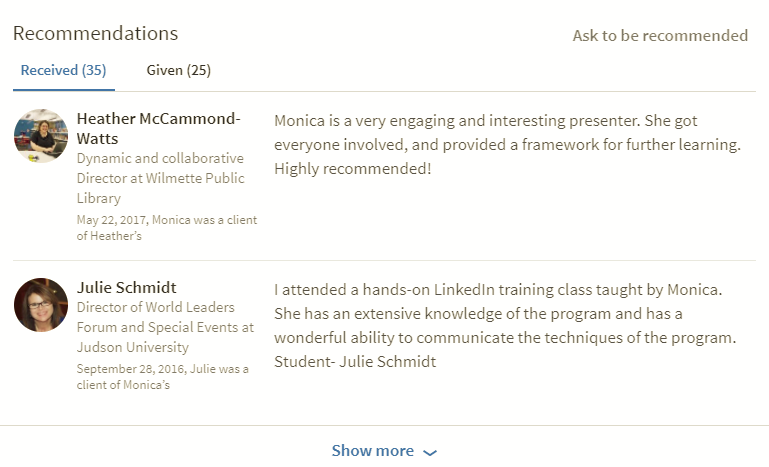 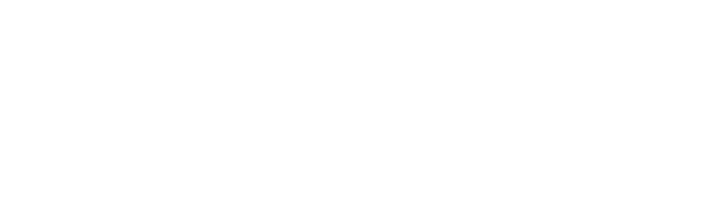 [Speaker Notes: Do a live demo of the Profile page. Highlight and discuss the areas of the page listed above.]
Accomplishments
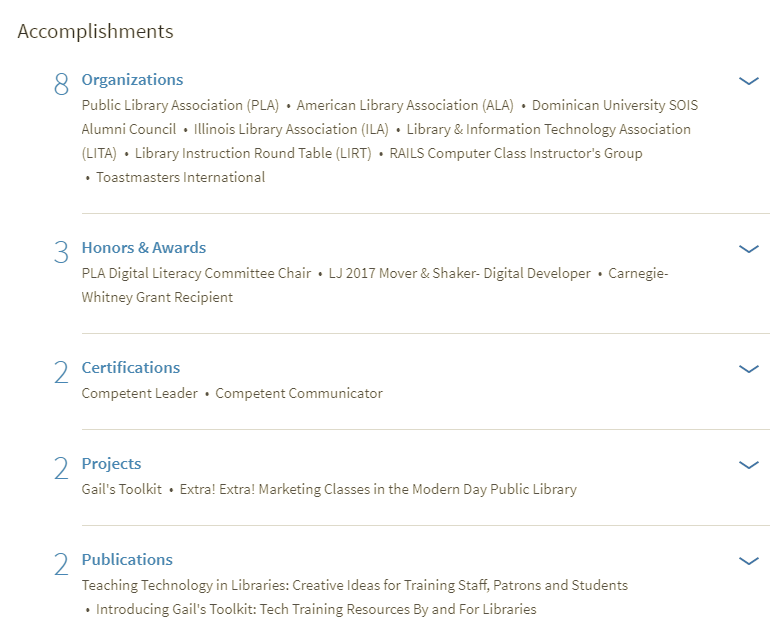 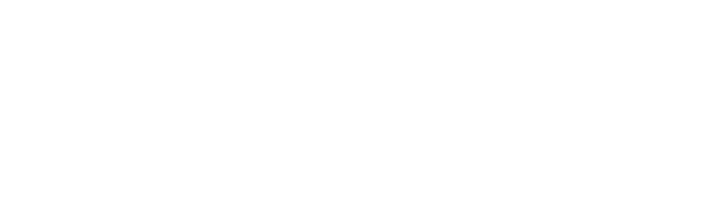 [Speaker Notes: Do a live demo of the Profile page. Highlight and discuss the areas of the page listed above.]
Interests
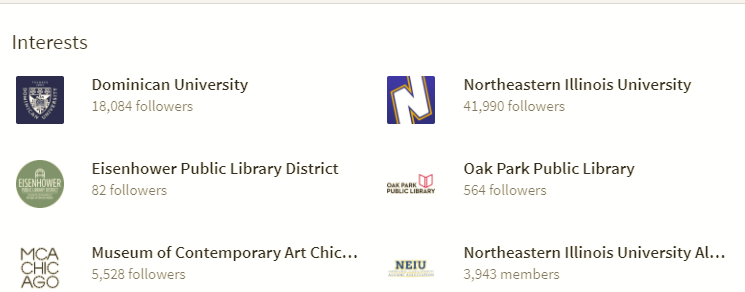 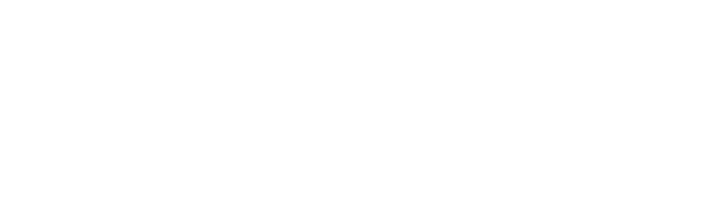 [Speaker Notes: Do a live demo of the Profile page. Highlight and discuss the areas of the page listed above.]
My Network
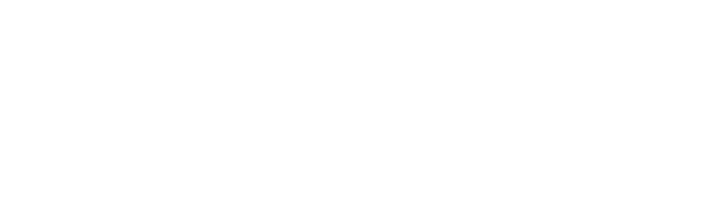 [Speaker Notes: How presentation will benefit audience: Adult learners are more interested in a subject if they know how or why it is important to them.
Presenter’s level of expertise in the subject: Briefly state your credentials in this area, or explain why participants should listen to you.]
My Network
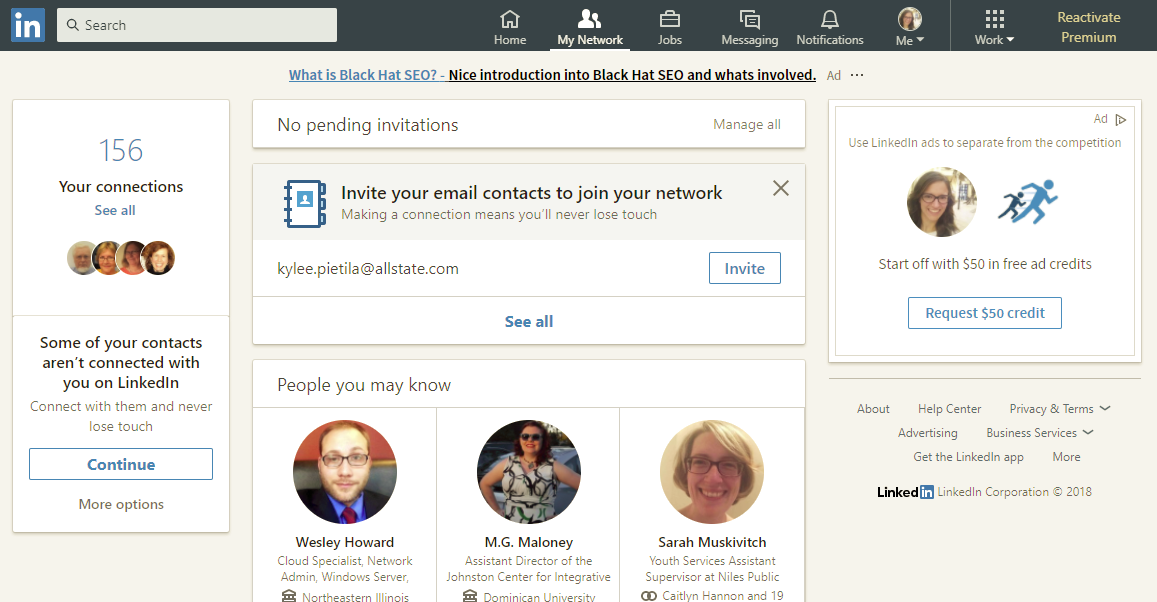 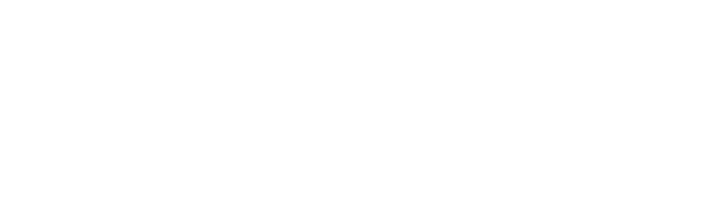 [Speaker Notes: Timeframe: 5 minutes

Explain that LinkedIn is a global network of business professionals with over 300 million users in over 200 countries. 

Share that the purpose of LinkedIn is to allow people in like industries and companies to connect, share information and recruit talent for jobs and projects.

Discuss that Home page is the place where users are notified of what’s going on in their circles (like articles, notifications, suggested jobs, groups, and connections).

Share that Profile page is the area where folks build their online “resume,” and that it includes many category options, depending on how detailed folks want to be. 

Explain that a Connection is someone to whom the user has linked his or herself and that as a result, they are able to see each other’s information, write recommendations, endorse each other and other activities (like a “Friend” on Facebook). Explain that there are 3 levels of connection- 1st (1:1 connection), 2nd (connection of a connection), and 3rd (connection of a connection of a connection). Share that this can be useful in building a professional network.

Highlight that an Introduction is a tool for getting connected with a 2nd or 3rd level connection.

Discuss that one of the most powerful tools in LinkedIn is the Recommendation feature, which allows users to write online recommendations for one another that are visible on their profiles. Share that recruiters use this ALL THE TIME as a way to screen job candidates. 

Explain that the Jobs section allows users to search for open positions in their industries and in many cases, apply directly from LinkedIn.

Share that the Interests section allows users to get information on companies and organizations, follow them, and join groups.]
My Network >See all
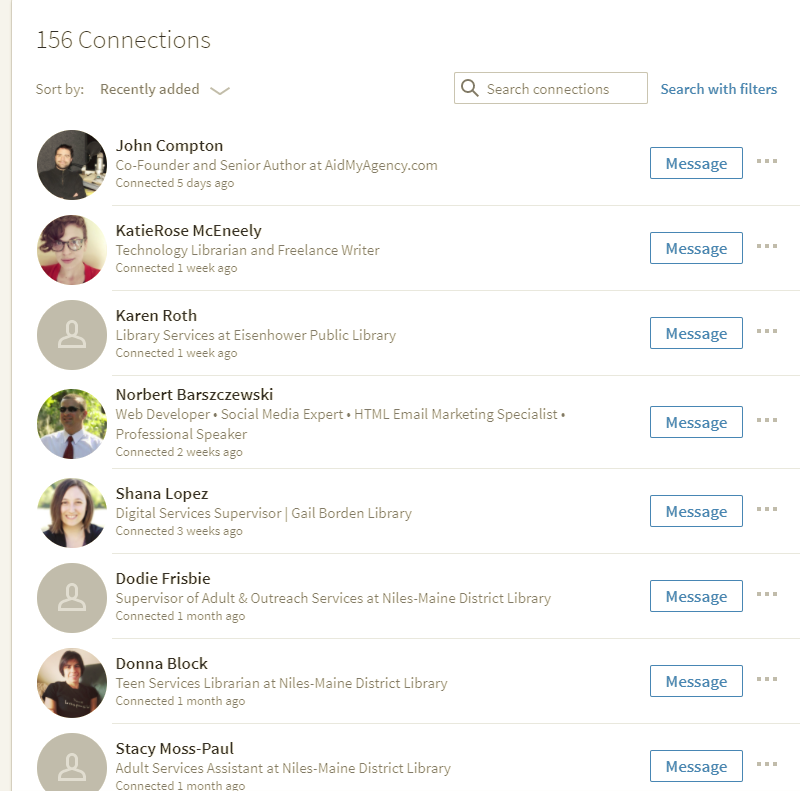 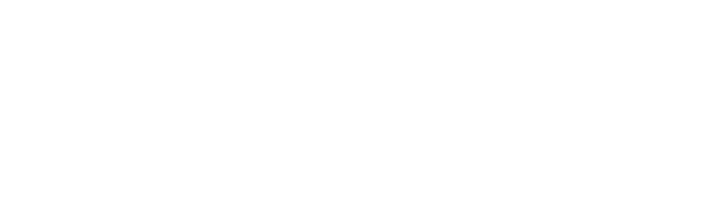 [Speaker Notes: Do a live demo of the Interests: Companies page. Highlight and discuss the areas of the page listed above.]
Jobs
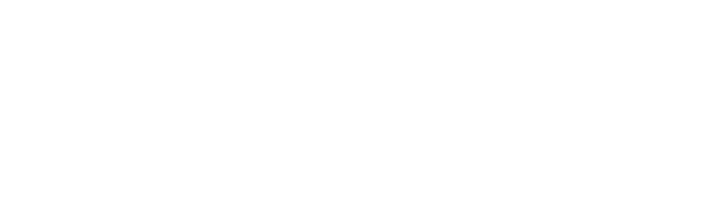 [Speaker Notes: How presentation will benefit audience: Adult learners are more interested in a subject if they know how or why it is important to them.
Presenter’s level of expertise in the subject: Briefly state your credentials in this area, or explain why participants should listen to you.]
Jobs
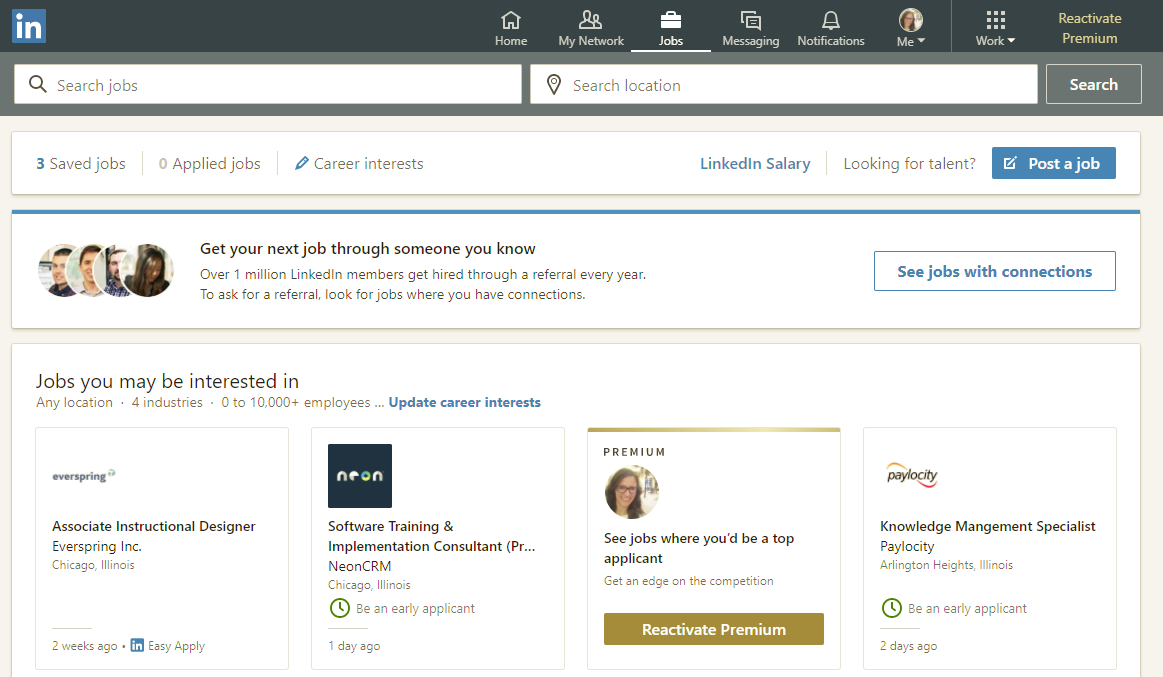 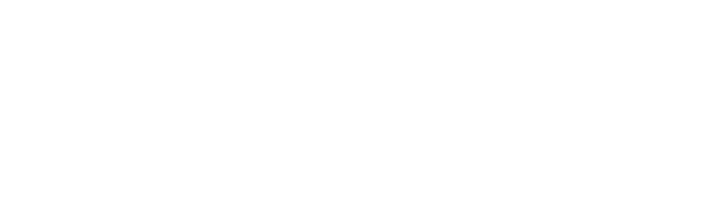 [Speaker Notes: Timeframe: 5 minutes

Explain that LinkedIn is a global network of business professionals with over 300 million users in over 200 countries. 

Share that the purpose of LinkedIn is to allow people in like industries and companies to connect, share information and recruit talent for jobs and projects.

Discuss that Home page is the place where users are notified of what’s going on in their circles (like articles, notifications, suggested jobs, groups, and connections).

Share that Profile page is the area where folks build their online “resume,” and that it includes many category options, depending on how detailed folks want to be. 

Explain that a Connection is someone to whom the user has linked his or herself and that as a result, they are able to see each other’s information, write recommendations, endorse each other and other activities (like a “Friend” on Facebook). Explain that there are 3 levels of connection- 1st (1:1 connection), 2nd (connection of a connection), and 3rd (connection of a connection of a connection). Share that this can be useful in building a professional network.

Highlight that an Introduction is a tool for getting connected with a 2nd or 3rd level connection.

Discuss that one of the most powerful tools in LinkedIn is the Recommendation feature, which allows users to write online recommendations for one another that are visible on their profiles. Share that recruiters use this ALL THE TIME as a way to screen job candidates. 

Explain that the Jobs section allows users to search for open positions in their industries and in many cases, apply directly from LinkedIn.

Share that the Interests section allows users to get information on companies and organizations, follow them, and join groups.]
Jobs
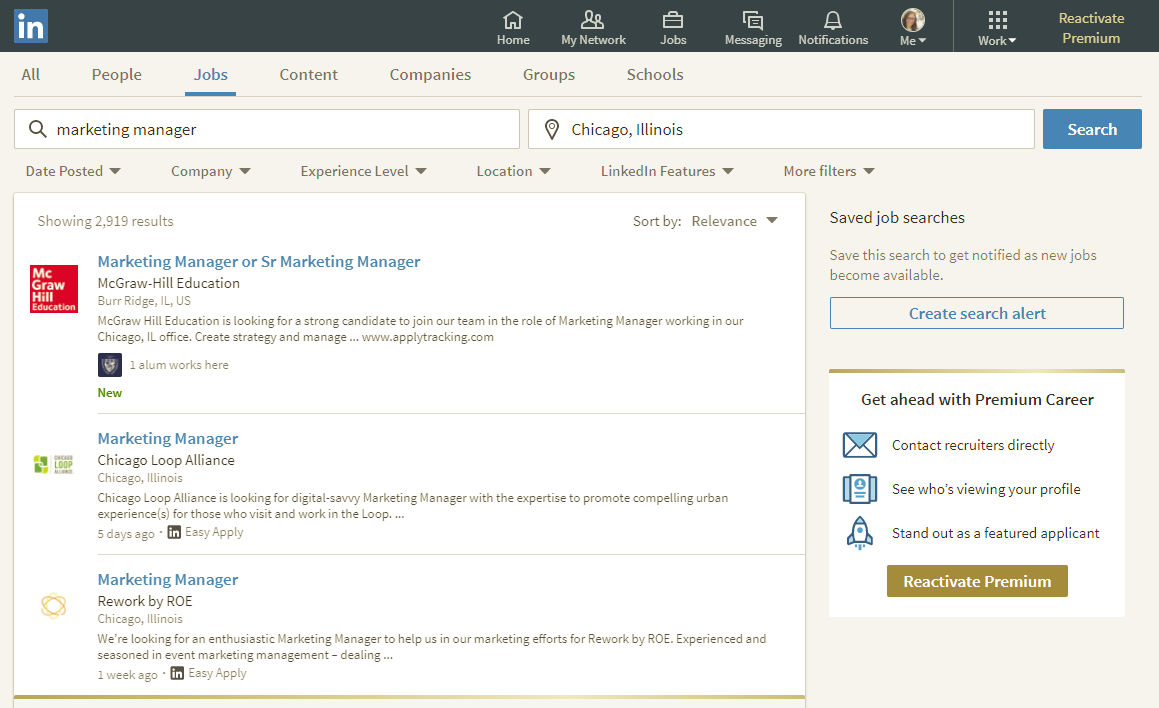 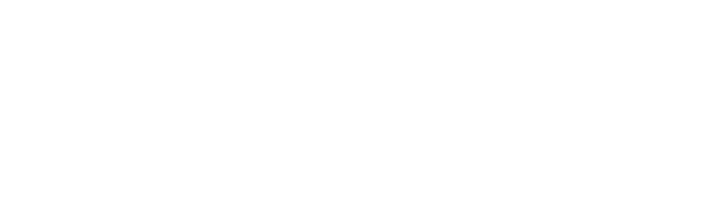 [Speaker Notes: Timeframe: 5 minutes

Explain that LinkedIn is a global network of business professionals with over 300 million users in over 200 countries. 

Share that the purpose of LinkedIn is to allow people in like industries and companies to connect, share information and recruit talent for jobs and projects.

Discuss that Home page is the place where users are notified of what’s going on in their circles (like articles, notifications, suggested jobs, groups, and connections).

Share that Profile page is the area where folks build their online “resume,” and that it includes many category options, depending on how detailed folks want to be. 

Explain that a Connection is someone to whom the user has linked his or herself and that as a result, they are able to see each other’s information, write recommendations, endorse each other and other activities (like a “Friend” on Facebook). Explain that there are 3 levels of connection- 1st (1:1 connection), 2nd (connection of a connection), and 3rd (connection of a connection of a connection). Share that this can be useful in building a professional network.

Highlight that an Introduction is a tool for getting connected with a 2nd or 3rd level connection.

Discuss that one of the most powerful tools in LinkedIn is the Recommendation feature, which allows users to write online recommendations for one another that are visible on their profiles. Share that recruiters use this ALL THE TIME as a way to screen job candidates. 

Explain that the Jobs section allows users to search for open positions in their industries and in many cases, apply directly from LinkedIn.

Share that the Interests section allows users to get information on companies and organizations, follow them, and join groups.]
Jobs
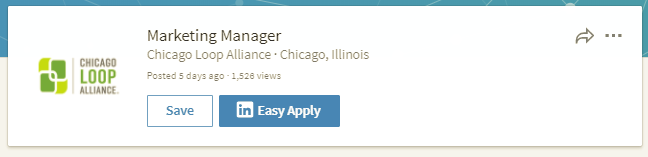 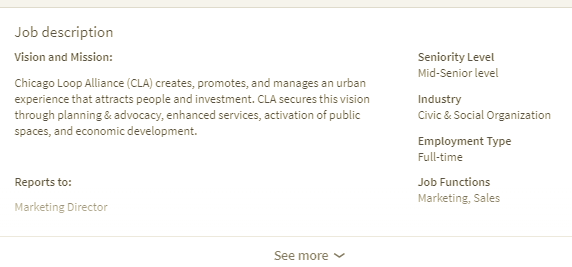 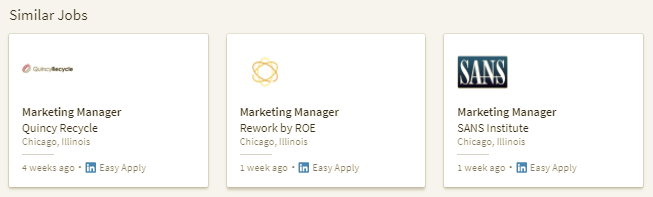 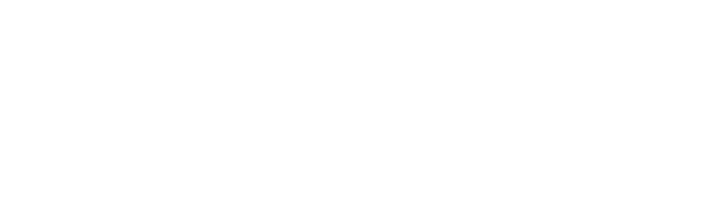 [Speaker Notes: Timeframe: 5 minutes

Explain that LinkedIn is a global network of business professionals with over 300 million users in over 200 countries. 

Share that the purpose of LinkedIn is to allow people in like industries and companies to connect, share information and recruit talent for jobs and projects.

Discuss that Home page is the place where users are notified of what’s going on in their circles (like articles, notifications, suggested jobs, groups, and connections).

Share that Profile page is the area where folks build their online “resume,” and that it includes many category options, depending on how detailed folks want to be. 

Explain that a Connection is someone to whom the user has linked his or herself and that as a result, they are able to see each other’s information, write recommendations, endorse each other and other activities (like a “Friend” on Facebook). Explain that there are 3 levels of connection- 1st (1:1 connection), 2nd (connection of a connection), and 3rd (connection of a connection of a connection). Share that this can be useful in building a professional network.

Highlight that an Introduction is a tool for getting connected with a 2nd or 3rd level connection.

Discuss that one of the most powerful tools in LinkedIn is the Recommendation feature, which allows users to write online recommendations for one another that are visible on their profiles. Share that recruiters use this ALL THE TIME as a way to screen job candidates. 

Explain that the Jobs section allows users to search for open positions in their industries and in many cases, apply directly from LinkedIn.

Share that the Interests section allows users to get information on companies and organizations, follow them, and join groups.]
The Search Box
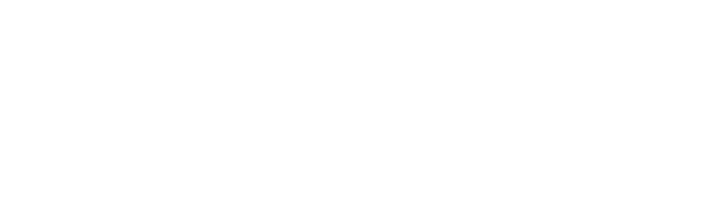 [Speaker Notes: How presentation will benefit audience: Adult learners are more interested in a subject if they know how or why it is important to them.
Presenter’s level of expertise in the subject: Briefly state your credentials in this area, or explain why participants should listen to you.]
Search Box
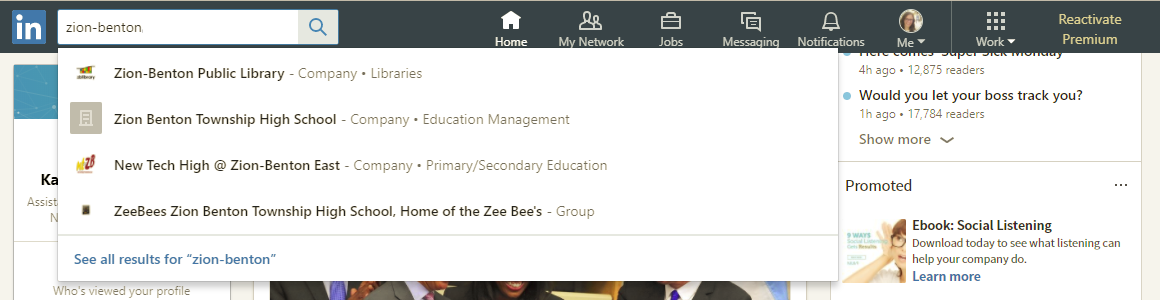 Search for:
People
Jobs
Companies
Organizations
Schools
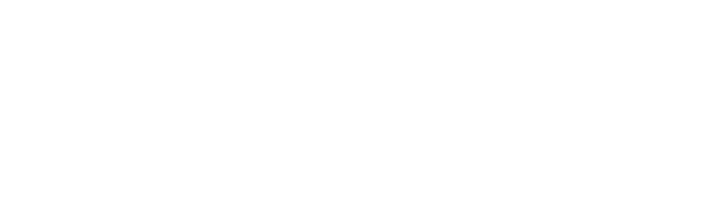 [Speaker Notes: Timeframe: 5 minutes

Explain that LinkedIn is a global network of business professionals with over 300 million users in over 200 countries. 

Share that the purpose of LinkedIn is to allow people in like industries and companies to connect, share information and recruit talent for jobs and projects.

Discuss that Home page is the place where users are notified of what’s going on in their circles (like articles, notifications, suggested jobs, groups, and connections).

Share that Profile page is the area where folks build their online “resume,” and that it includes many category options, depending on how detailed folks want to be. 

Explain that a Connection is someone to whom the user has linked his or herself and that as a result, they are able to see each other’s information, write recommendations, endorse each other and other activities (like a “Friend” on Facebook). Explain that there are 3 levels of connection- 1st (1:1 connection), 2nd (connection of a connection), and 3rd (connection of a connection of a connection). Share that this can be useful in building a professional network.

Highlight that an Introduction is a tool for getting connected with a 2nd or 3rd level connection.

Discuss that one of the most powerful tools in LinkedIn is the Recommendation feature, which allows users to write online recommendations for one another that are visible on their profiles. Share that recruiters use this ALL THE TIME as a way to screen job candidates. 

Explain that the Jobs section allows users to search for open positions in their industries and in many cases, apply directly from LinkedIn.

Share that the Interests section allows users to get information on companies and organizations, follow them, and join groups.]
Follow
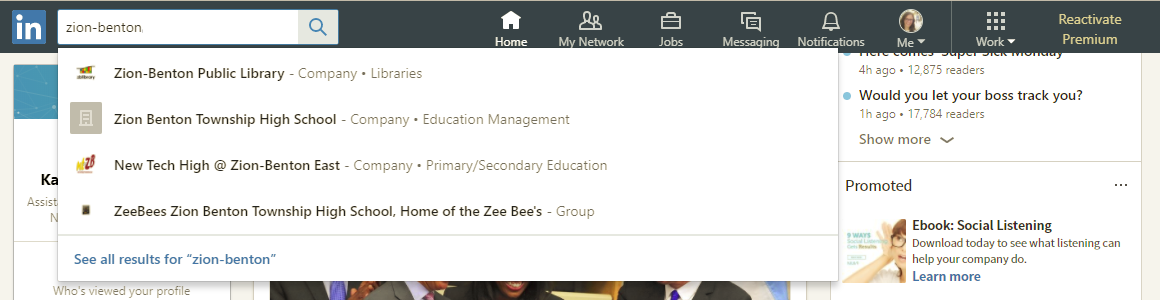 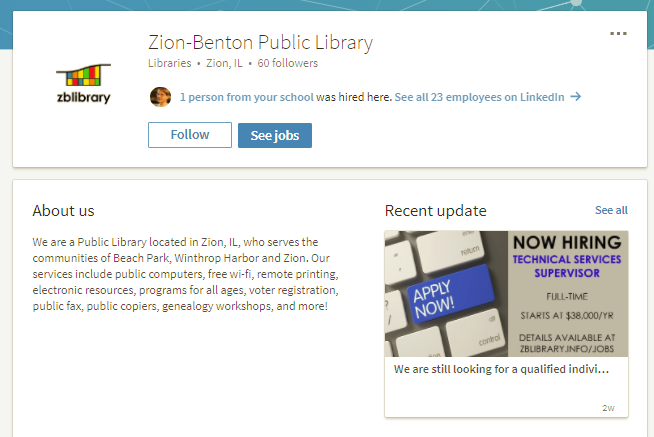 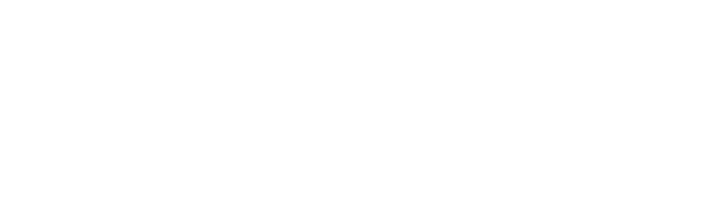 [Speaker Notes: Timeframe: 5 minutes

Explain that LinkedIn is a global network of business professionals with over 300 million users in over 200 countries. 

Share that the purpose of LinkedIn is to allow people in like industries and companies to connect, share information and recruit talent for jobs and projects.

Discuss that Home page is the place where users are notified of what’s going on in their circles (like articles, notifications, suggested jobs, groups, and connections).

Share that Profile page is the area where folks build their online “resume,” and that it includes many category options, depending on how detailed folks want to be. 

Explain that a Connection is someone to whom the user has linked his or herself and that as a result, they are able to see each other’s information, write recommendations, endorse each other and other activities (like a “Friend” on Facebook). Explain that there are 3 levels of connection- 1st (1:1 connection), 2nd (connection of a connection), and 3rd (connection of a connection of a connection). Share that this can be useful in building a professional network.

Highlight that an Introduction is a tool for getting connected with a 2nd or 3rd level connection.

Discuss that one of the most powerful tools in LinkedIn is the Recommendation feature, which allows users to write online recommendations for one another that are visible on their profiles. Share that recruiters use this ALL THE TIME as a way to screen job candidates. 

Explain that the Jobs section allows users to search for open positions in their industries and in many cases, apply directly from LinkedIn.

Share that the Interests section allows users to get information on companies and organizations, follow them, and join groups.]
Connect
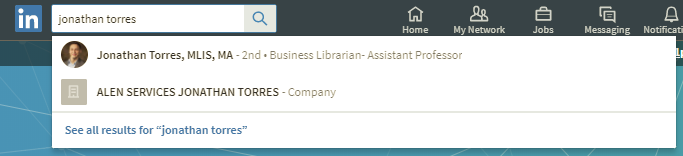 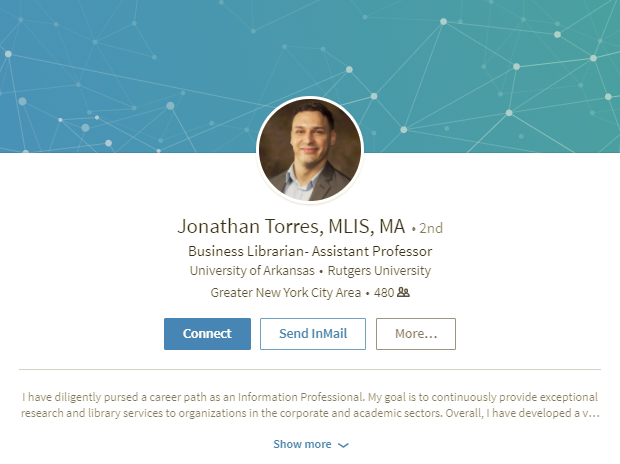 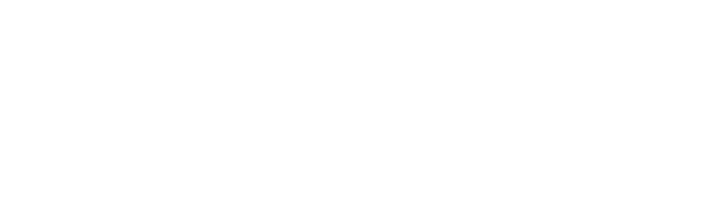 [Speaker Notes: Timeframe: 5 minutes

Explain that LinkedIn is a global network of business professionals with over 300 million users in over 200 countries. 

Share that the purpose of LinkedIn is to allow people in like industries and companies to connect, share information and recruit talent for jobs and projects.

Discuss that Home page is the place where users are notified of what’s going on in their circles (like articles, notifications, suggested jobs, groups, and connections).

Share that Profile page is the area where folks build their online “resume,” and that it includes many category options, depending on how detailed folks want to be. 

Explain that a Connection is someone to whom the user has linked his or herself and that as a result, they are able to see each other’s information, write recommendations, endorse each other and other activities (like a “Friend” on Facebook). Explain that there are 3 levels of connection- 1st (1:1 connection), 2nd (connection of a connection), and 3rd (connection of a connection of a connection). Share that this can be useful in building a professional network.

Highlight that an Introduction is a tool for getting connected with a 2nd or 3rd level connection.

Discuss that one of the most powerful tools in LinkedIn is the Recommendation feature, which allows users to write online recommendations for one another that are visible on their profiles. Share that recruiters use this ALL THE TIME as a way to screen job candidates. 

Explain that the Jobs section allows users to search for open positions in their industries and in many cases, apply directly from LinkedIn.

Share that the Interests section allows users to get information on companies and organizations, follow them, and join groups.]
Advanced Search
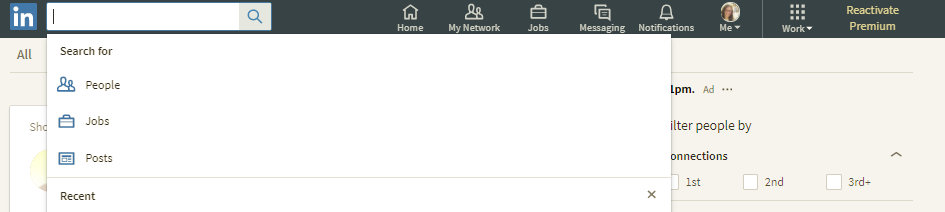 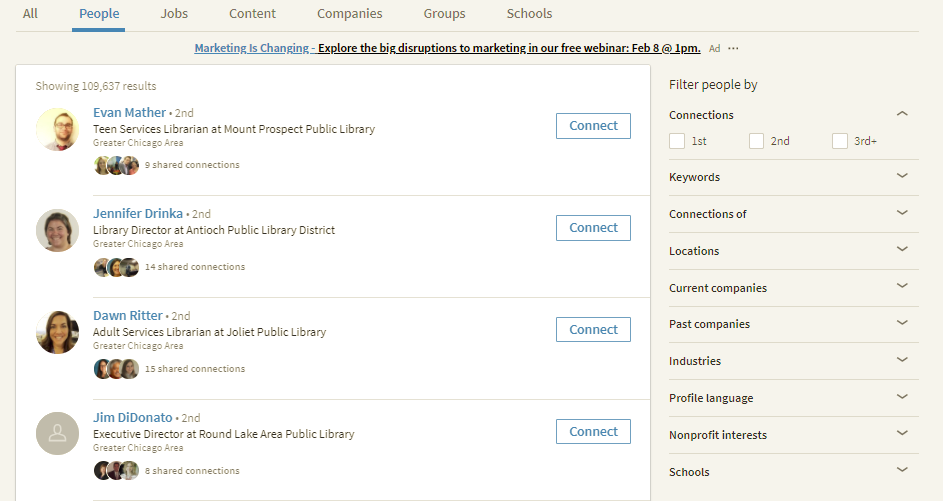 Creating an Account
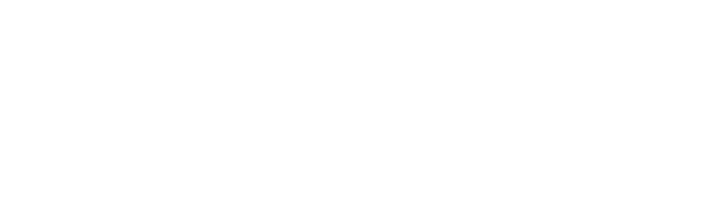 [Speaker Notes: How presentation will benefit audience: Adult learners are more interested in a subject if they know how or why it is important to them.
Presenter’s level of expertise in the subject: Briefly state your credentials in this area, or explain why participants should listen to you.]
Creating an Account
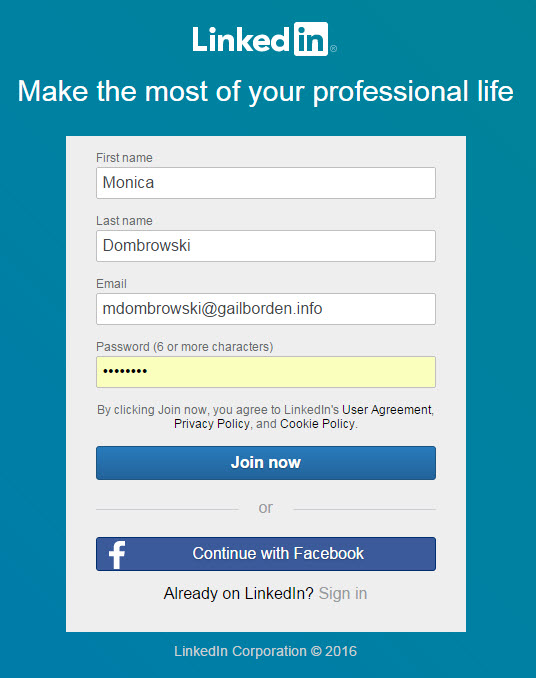 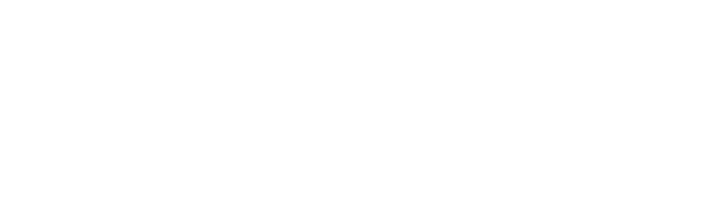 [Speaker Notes: How presentation will benefit audience: Adult learners are more interested in a subject if they know how or why it is important to them.
Presenter’s level of expertise in the subject: Briefly state your credentials in this area, or explain why participants should listen to you.]
Creating an Account
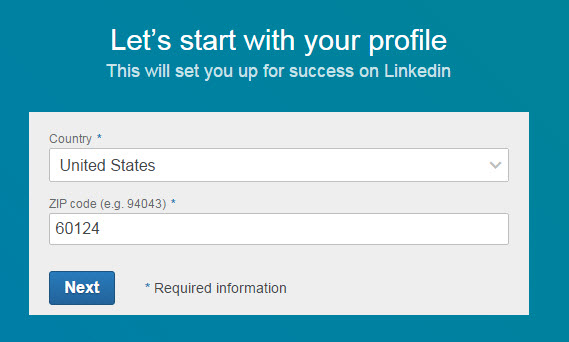 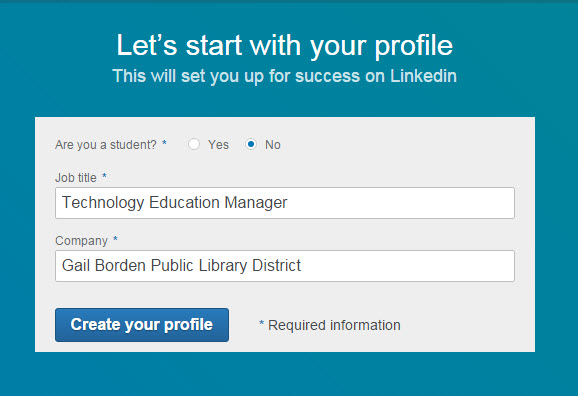 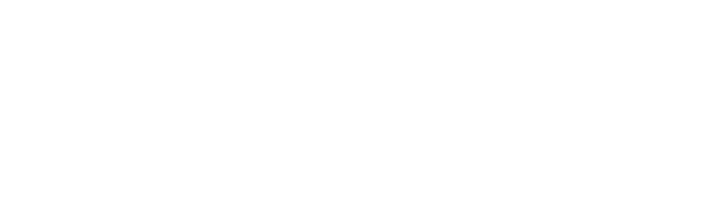 [Speaker Notes: How presentation will benefit audience: Adult learners are more interested in a subject if they know how or why it is important to them.
Presenter’s level of expertise in the subject: Briefly state your credentials in this area, or explain why participants should listen to you.]
Creating an Account
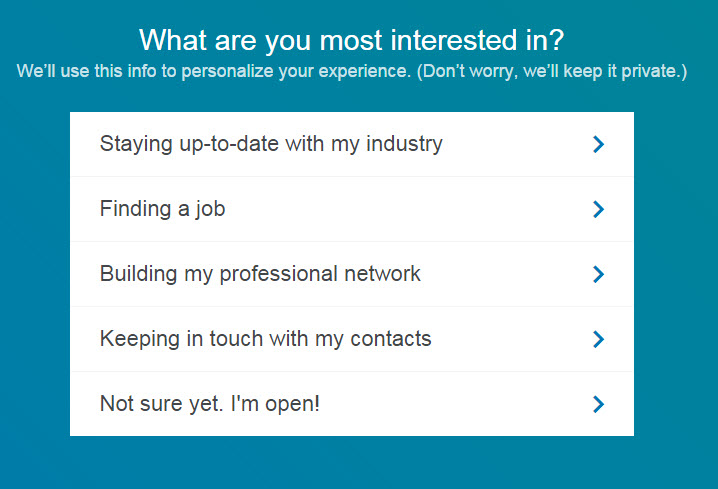 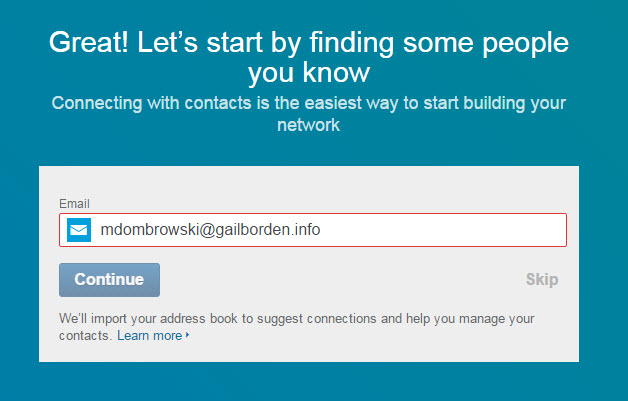 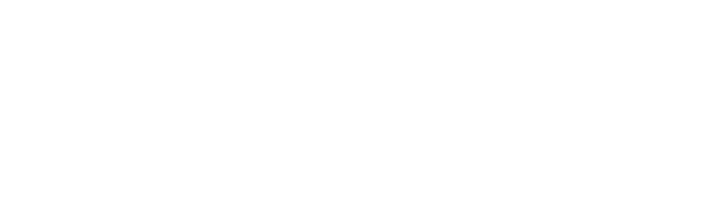 [Speaker Notes: How presentation will benefit audience: Adult learners are more interested in a subject if they know how or why it is important to them.
Presenter’s level of expertise in the subject: Briefly state your credentials in this area, or explain why participants should listen to you.]
Creating an Account
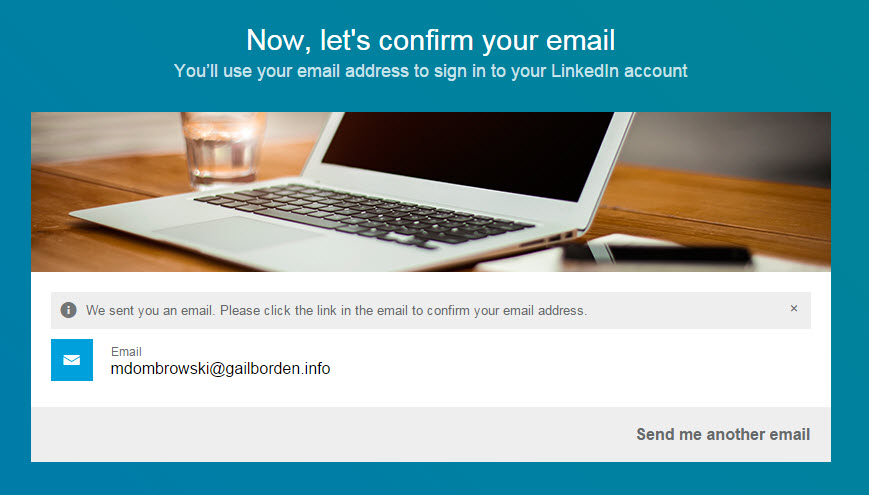 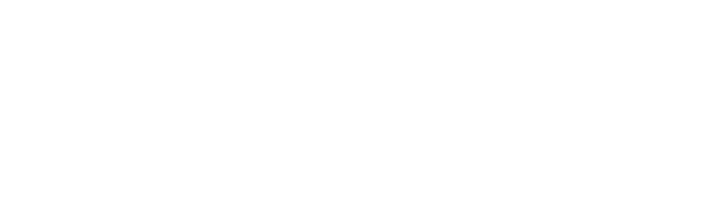 [Speaker Notes: How presentation will benefit audience: Adult learners are more interested in a subject if they know how or why it is important to them.
Presenter’s level of expertise in the subject: Briefly state your credentials in this area, or explain why participants should listen to you.]
Creating an Account
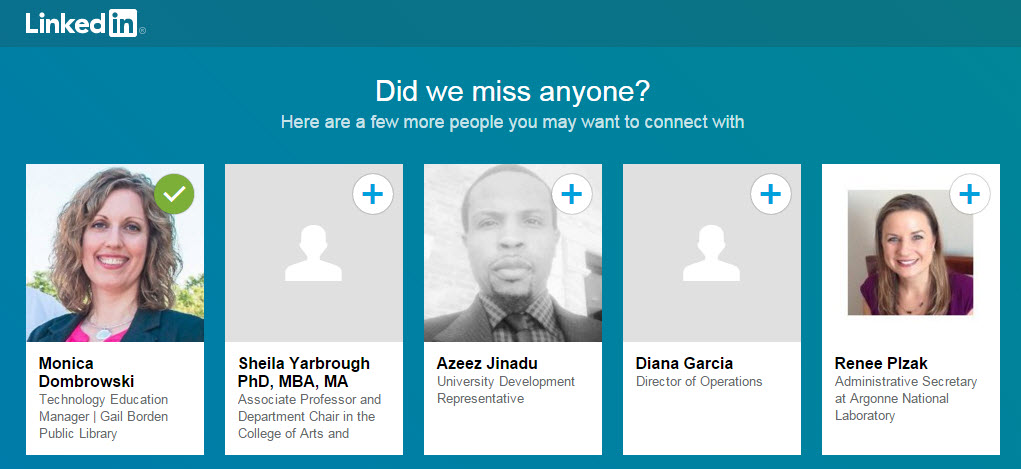 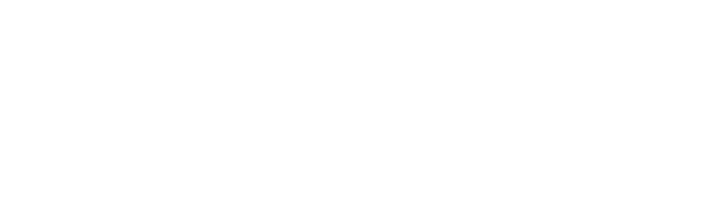 [Speaker Notes: How presentation will benefit audience: Adult learners are more interested in a subject if they know how or why it is important to them.
Presenter’s level of expertise in the subject: Briefly state your credentials in this area, or explain why participants should listen to you.]
Creating an Account
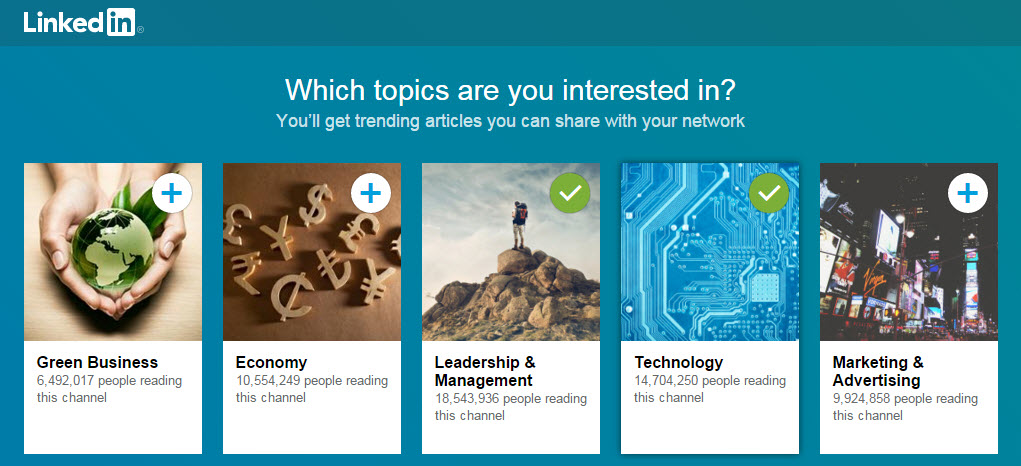 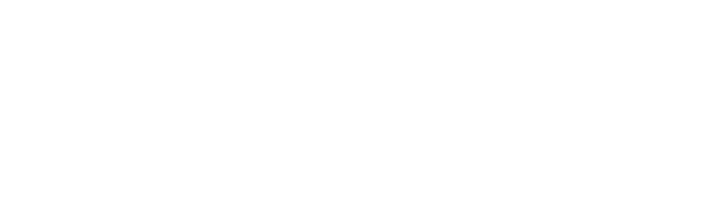 [Speaker Notes: How presentation will benefit audience: Adult learners are more interested in a subject if they know how or why it is important to them.
Presenter’s level of expertise in the subject: Briefly state your credentials in this area, or explain why participants should listen to you.]
Creating an Account
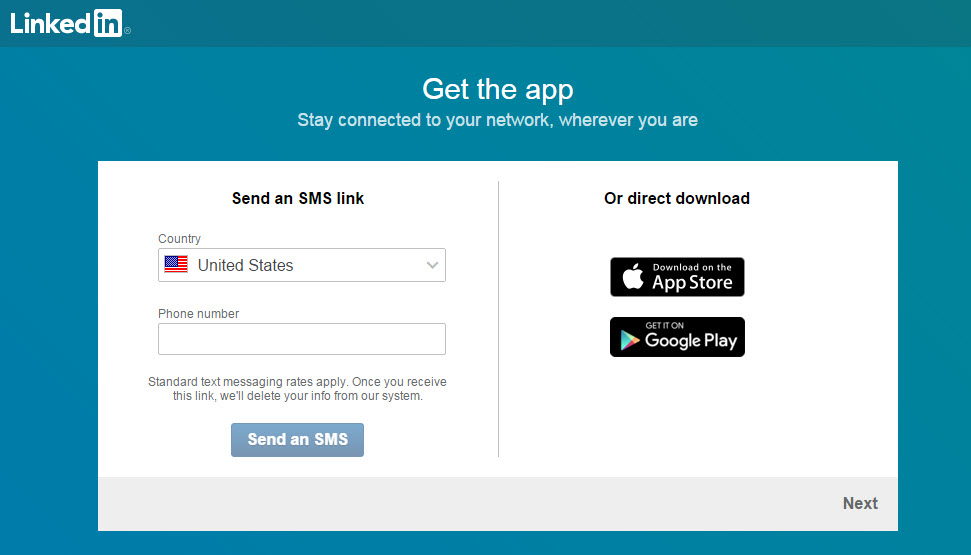 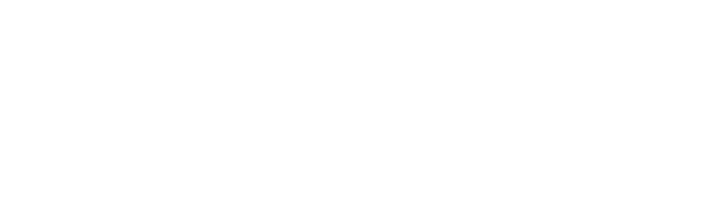 [Speaker Notes: How presentation will benefit audience: Adult learners are more interested in a subject if they know how or why it is important to them.
Presenter’s level of expertise in the subject: Briefly state your credentials in this area, or explain why participants should listen to you.]
Creating an Account
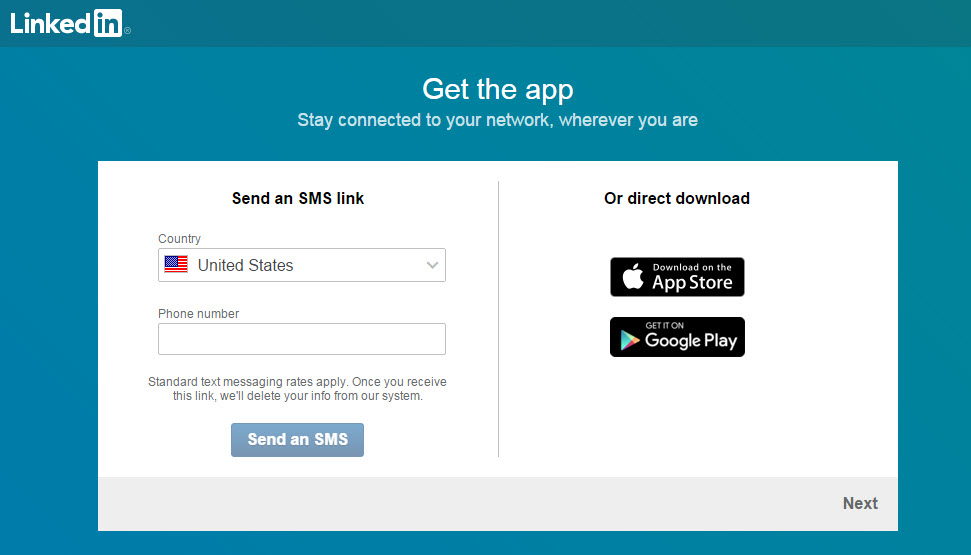 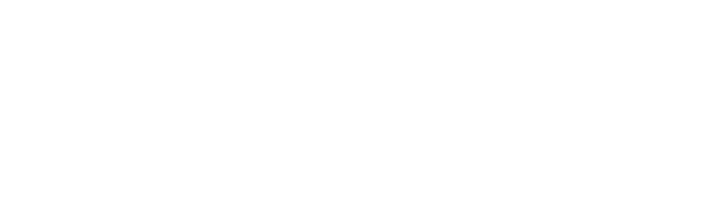 [Speaker Notes: How presentation will benefit audience: Adult learners are more interested in a subject if they know how or why it is important to them.
Presenter’s level of expertise in the subject: Briefly state your credentials in this area, or explain why participants should listen to you.]